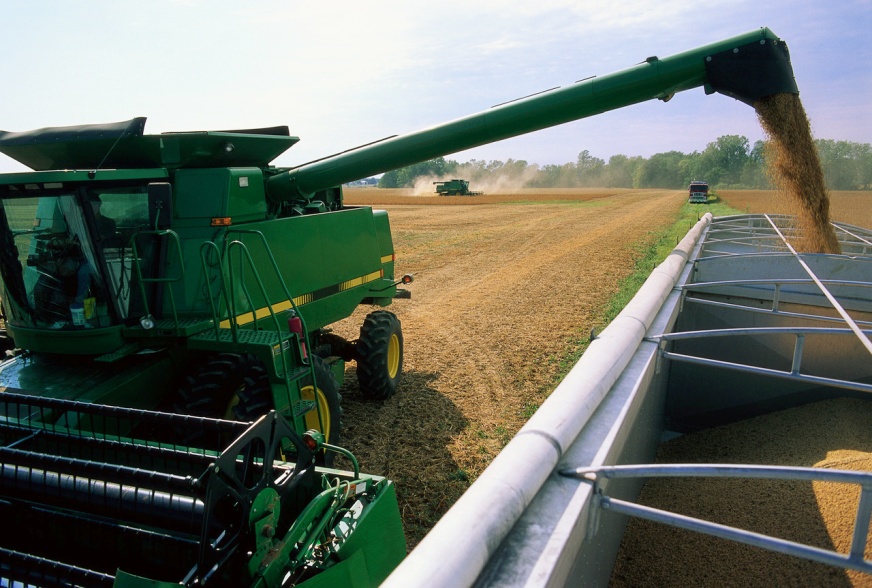 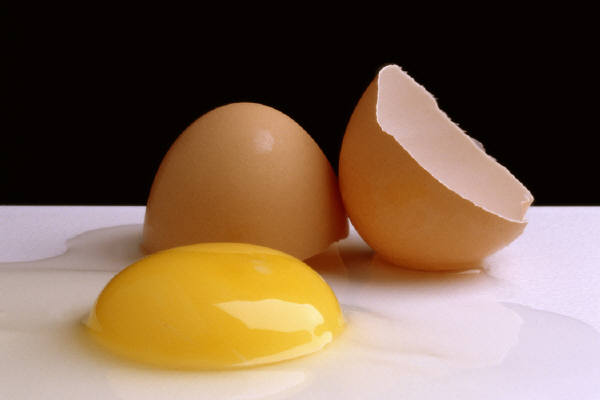 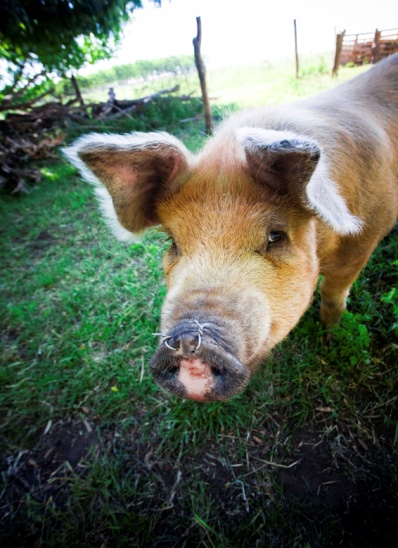 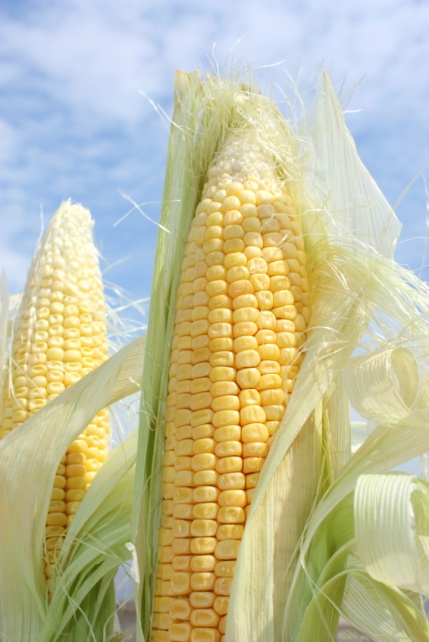 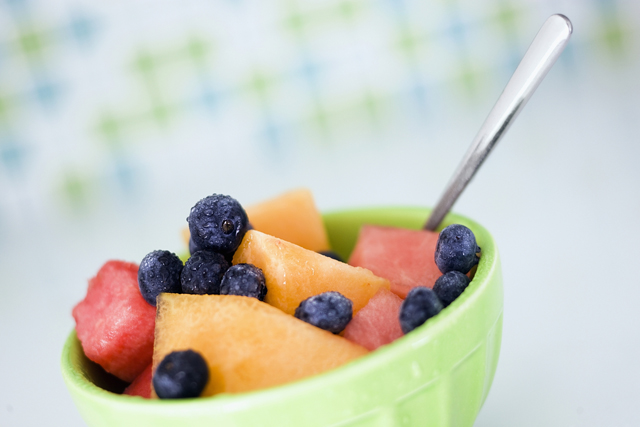 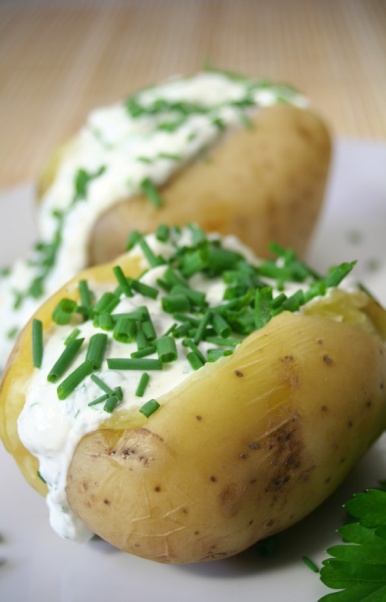 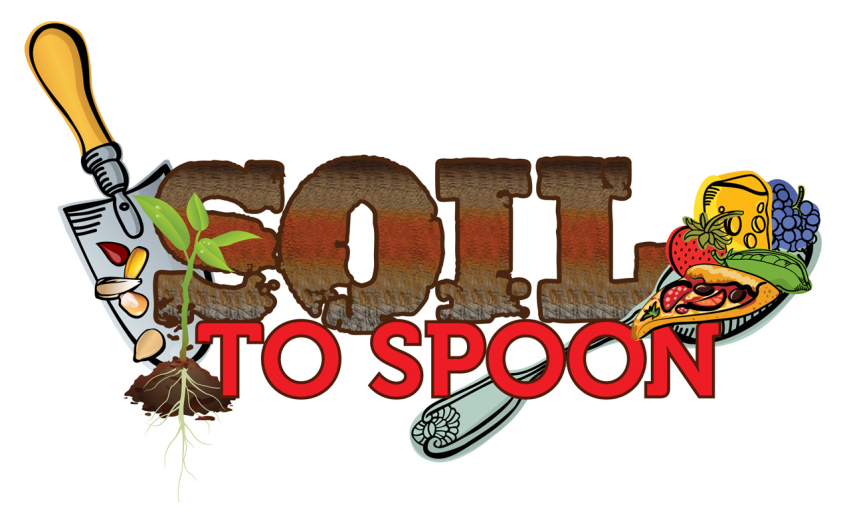 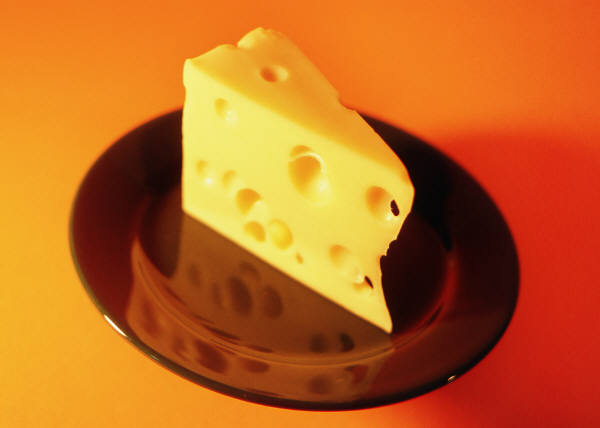 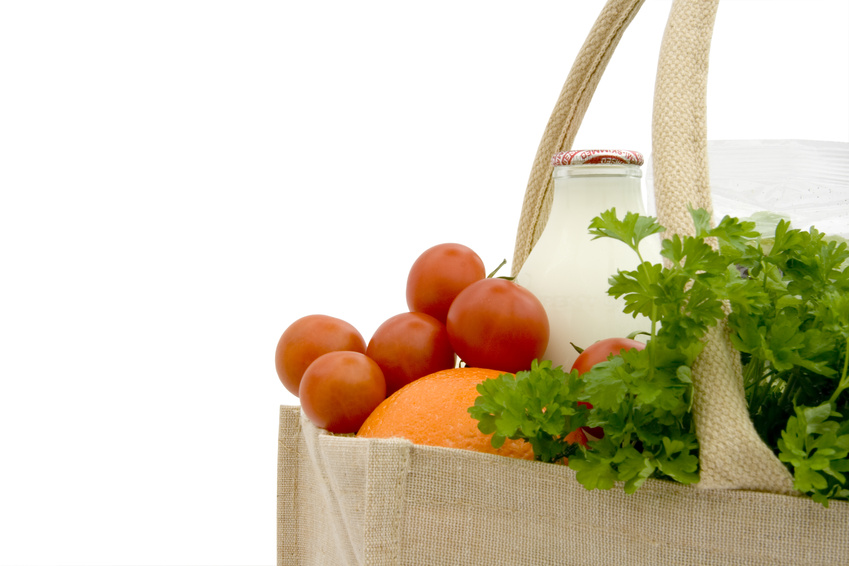 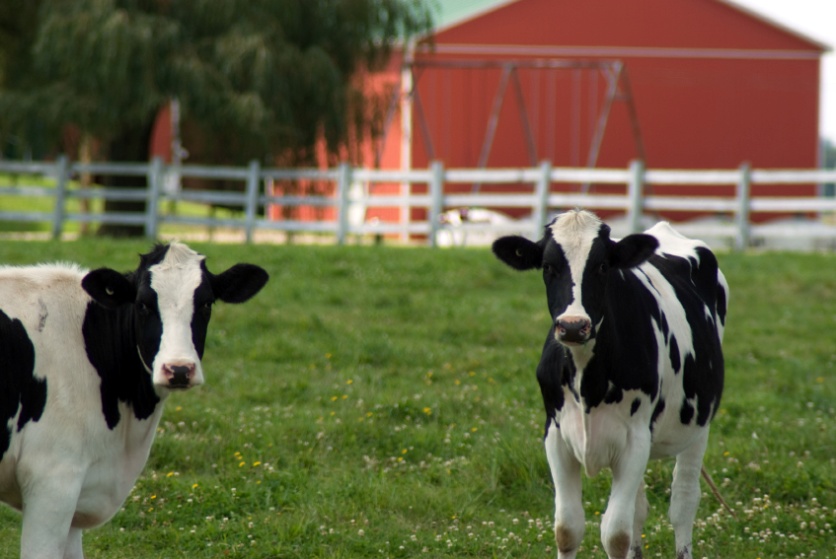 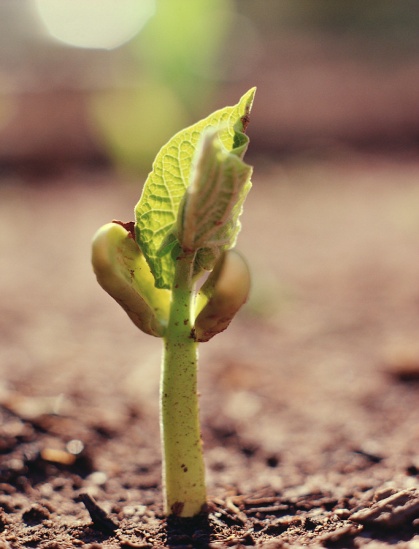 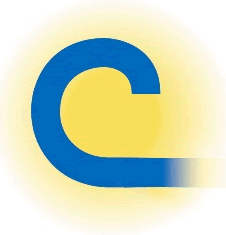 [Speaker Notes: Soil to Spoon
National Association of Conservation Districts (NACD)
2012 Poster Contest Theme
2012 Education Materials Theme
Stewardship Week April 29- May 6, 2012]
National Association of 
Conservation Districts (NACD)
 2012 
Poster Contest Theme
And Stewardship Theme
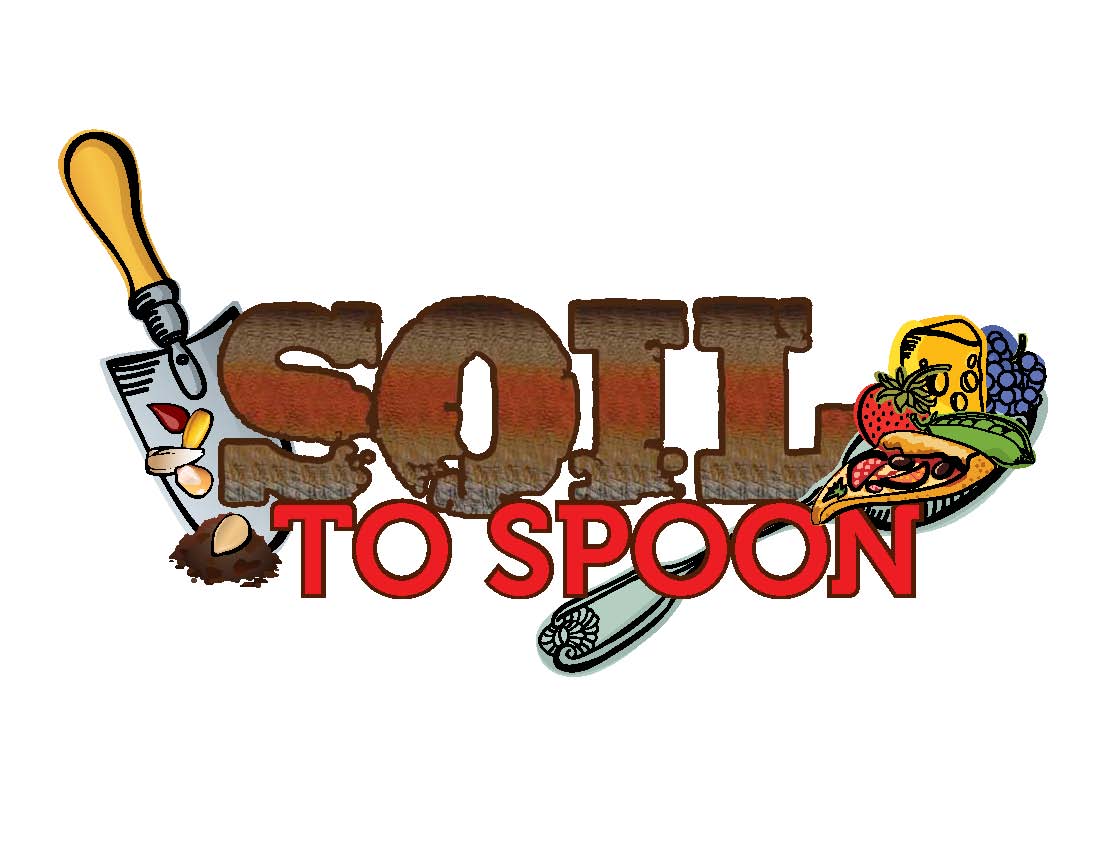 Soil to Spoon
[Speaker Notes: Soil to Spoon Is the theme for the 2012
National Association of Conservation Districts (NACD) poster contest.  It is also used for the 57th year of NACD Stewardship Week held the last Sunday in April to the first Sunday in May each year.
April 29-May 6, 2012.
The poster contest is co-sponsored by the National Association of Conservation Districts and the NACD Auxiliary – which is comprised of spouses of NACD leaders across the nation.
What pictures did you see in the previous slide?

What are the importance of each of the photos?
1- combine – harvesting crop to make into food product
2 – Pig – food product for those who like pork products
3 – Egg – Egg from chickens used for breakfast or in cookies and cakes and other products
4 – Bake Potato – grown in the soil and used with a variety of meal 
5 – Bowl of fruit – part of the food group we need each day
6 – Cheese made from milk from a dairy cow
7 – Milk, orange and tomato in bag from store
8 – Plant growing in soil to be harvested to make food products
9 – Dairy cows each grass which grows in the soil – Dairy cows produce milk to make cheese, milk, ice cream and a variety of other products.]
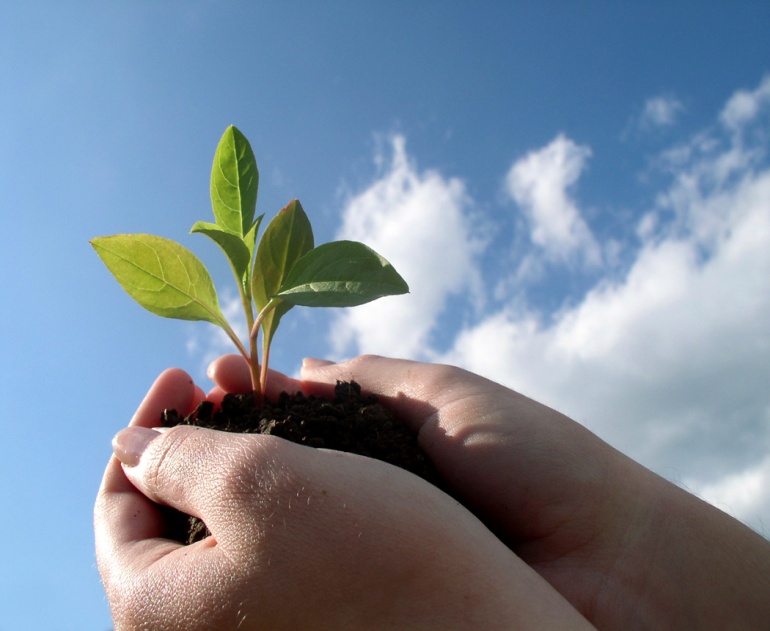 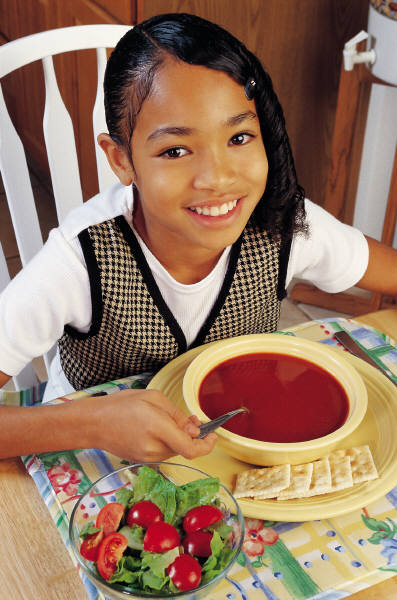 Why do you 
need to know
where your food
comes from?
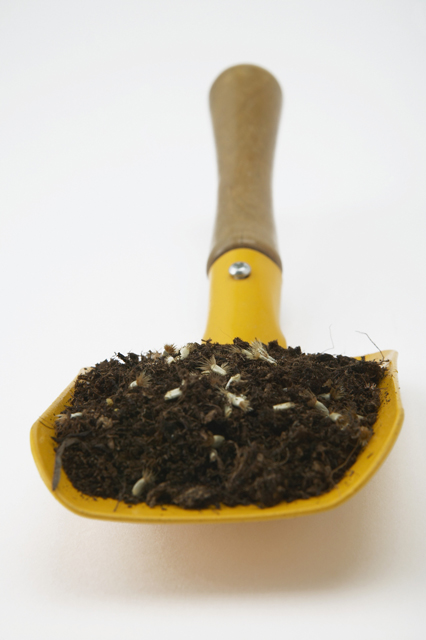 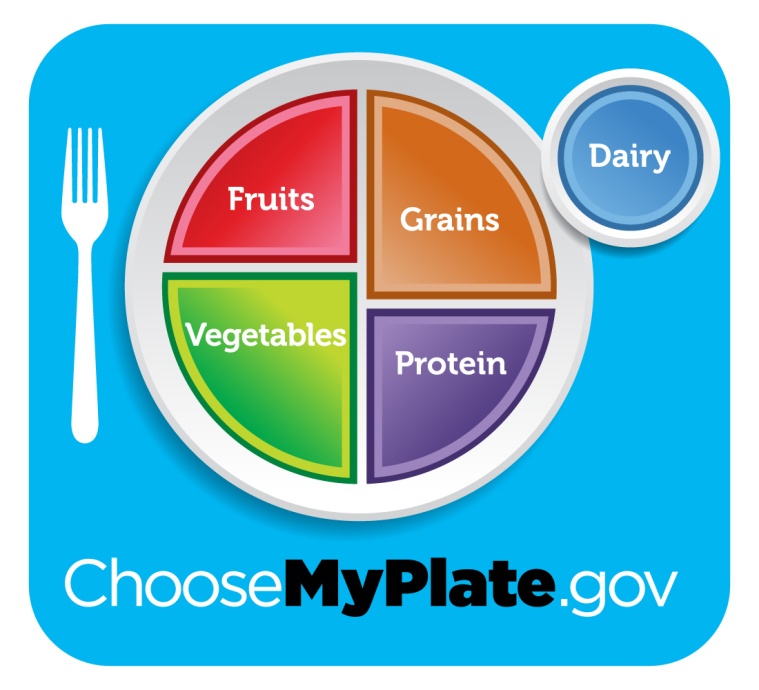 [Speaker Notes: Why do you need to know where your food comes from?
(Have students list ways)
Should mention:
1) We eat food everyday.
2) Some people think food comes from the grocery store.
And never think how it got there.
3) Getting food to you involves lots of different kinds of jobs.
And more….]
What kinds of food do you need to eat each day?
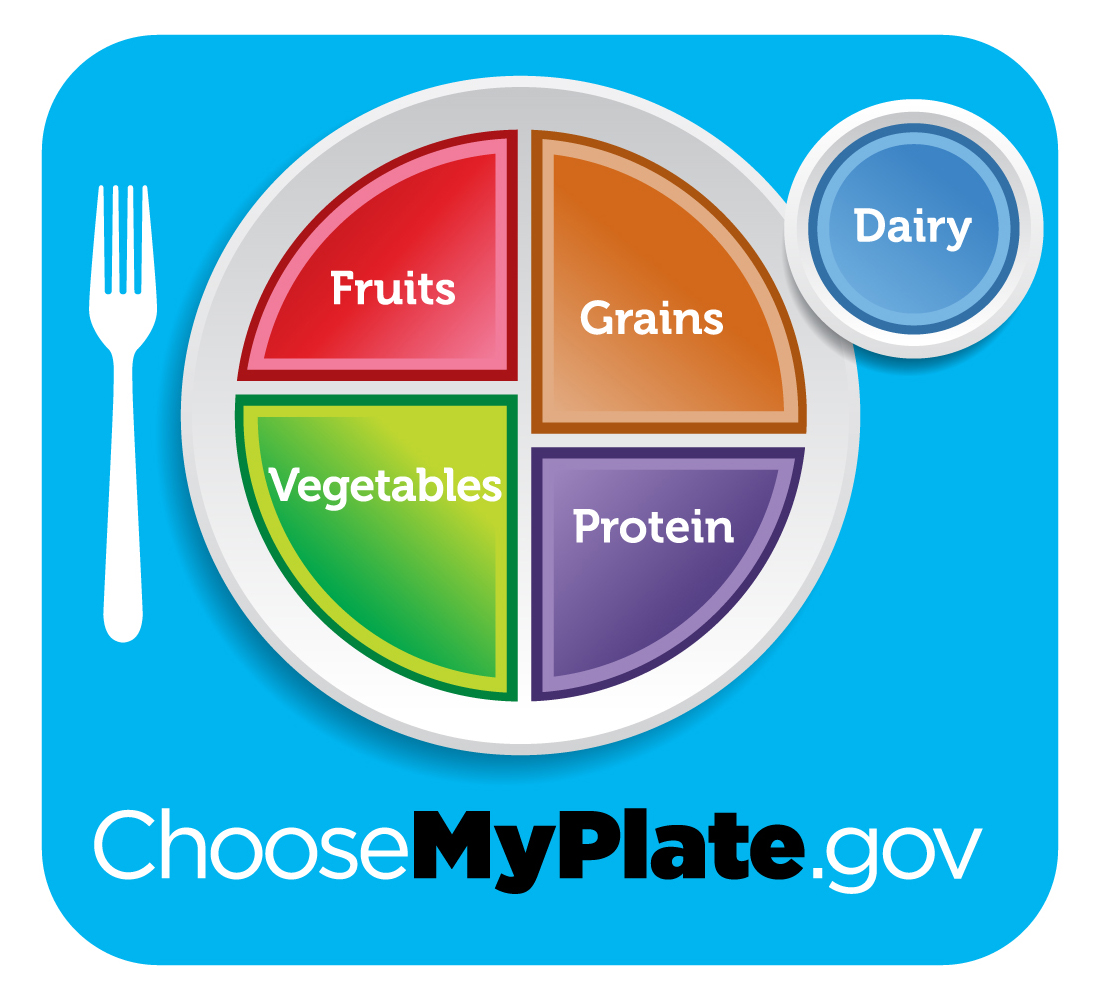 [Speaker Notes: What kinds of food do you need to eat each day?
(CLICK for food plate to come on screen)
Fruits
Grains
Vegetables
Protein
Dairy

These are all important to your daily nutrition]
What do these foods have in common?
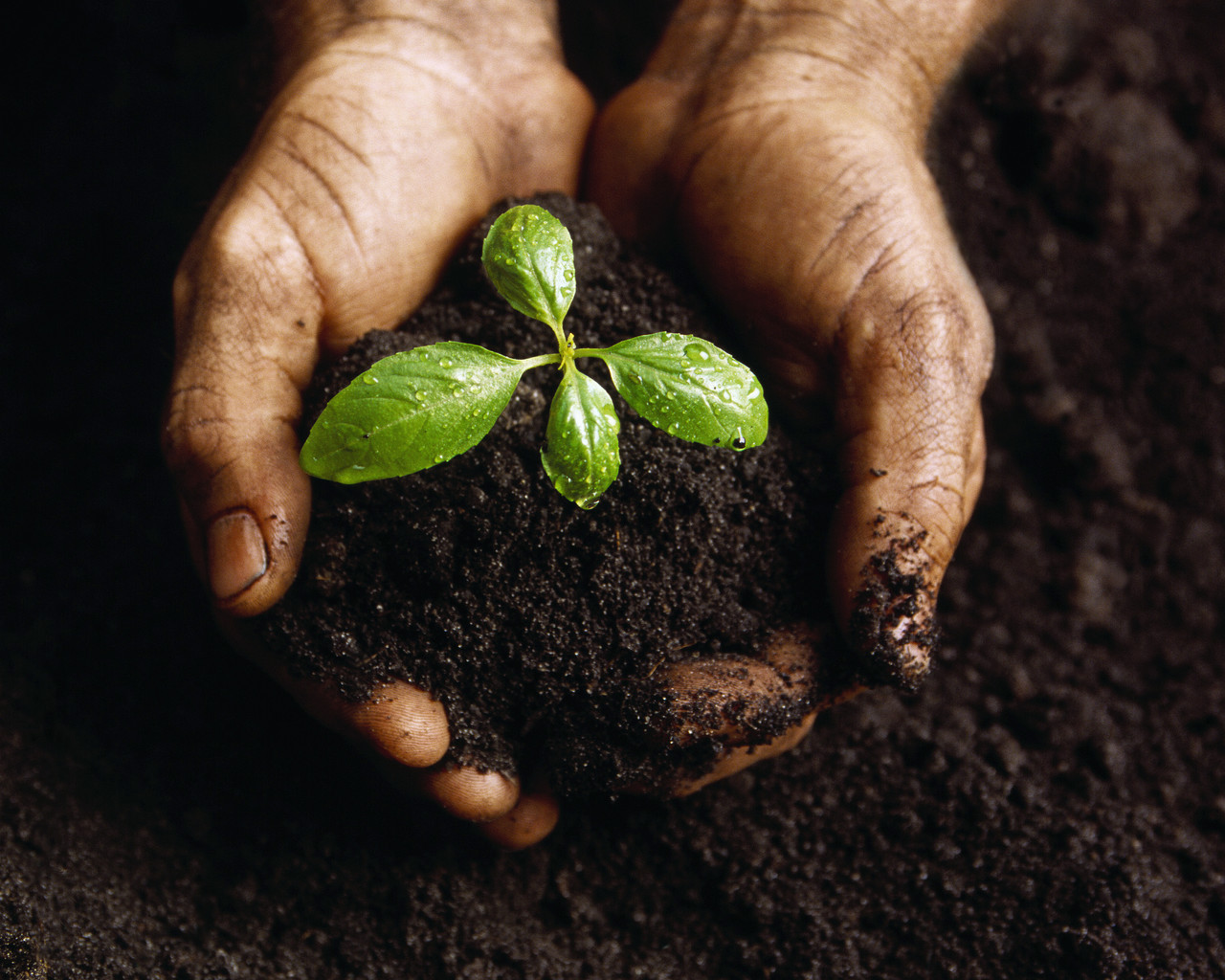 [Speaker Notes: What do these foods have in common?
(CLICK for soil picture to come on screen)

They all have a connection to the soil.]
Fruits
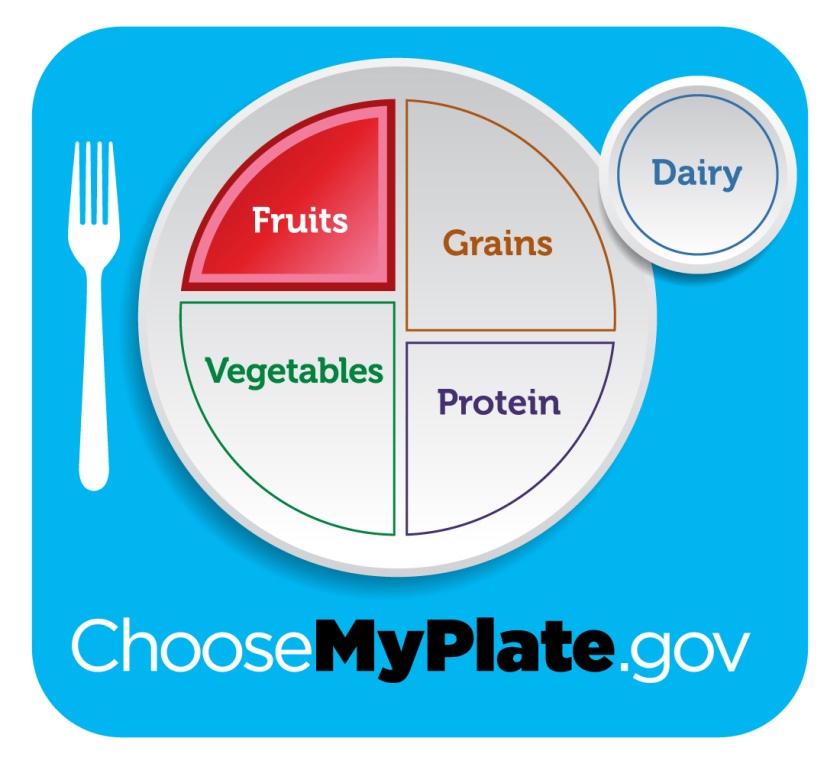 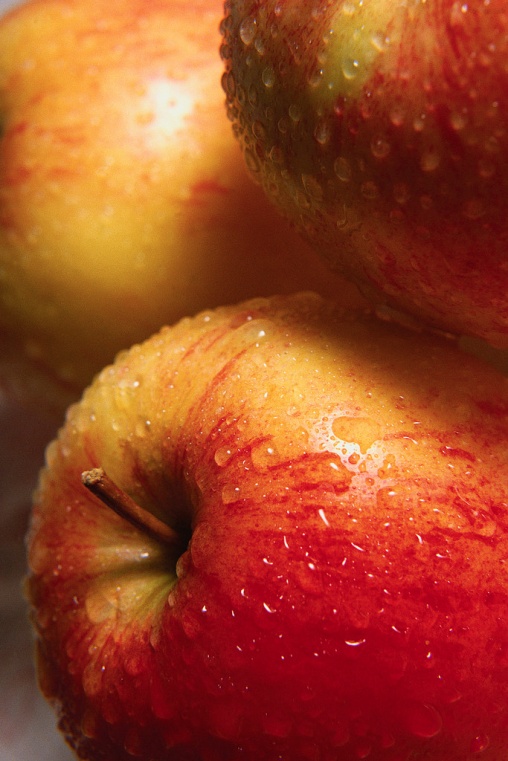 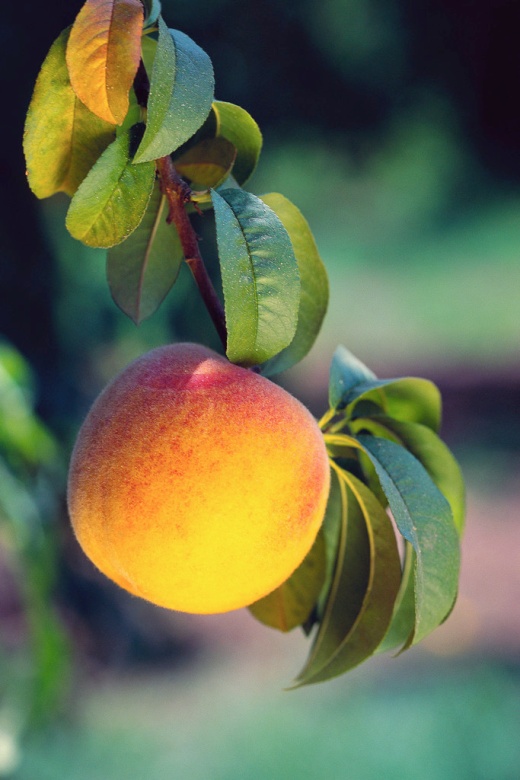 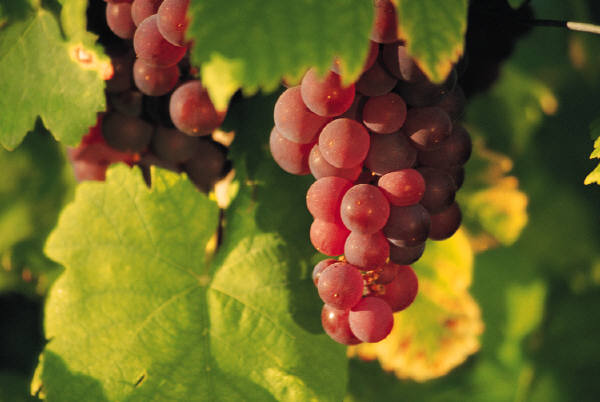 [Speaker Notes: Fruits – some examples are:
Are part of your daily food needs.
Apples (CLICK)
Grapes (CLICK)
Peaches (CLICK)]
Trace the apple back to the soil
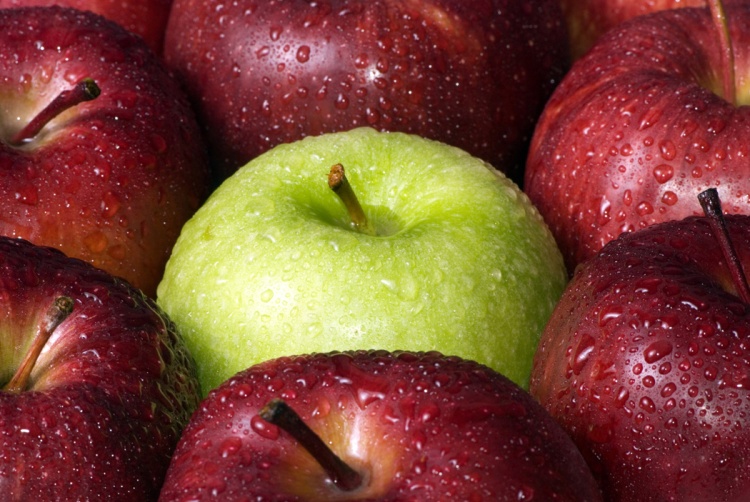 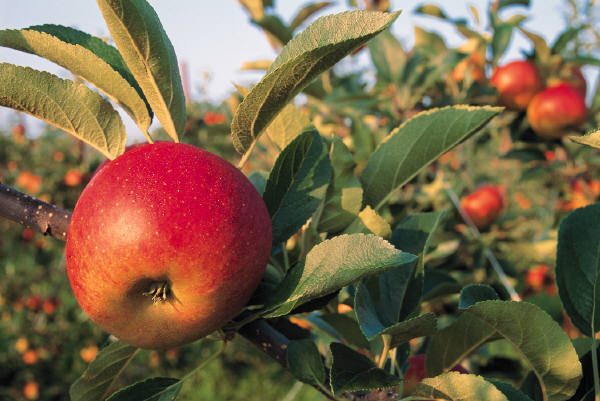 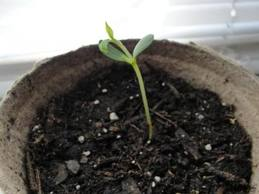 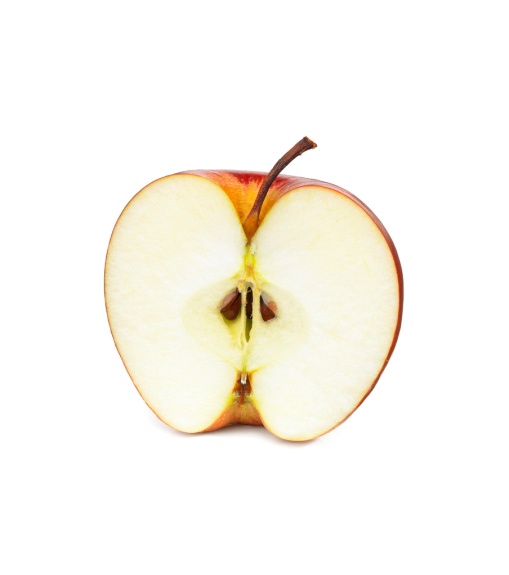 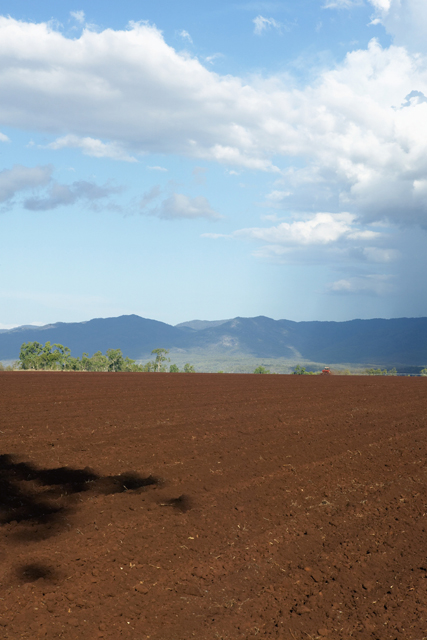 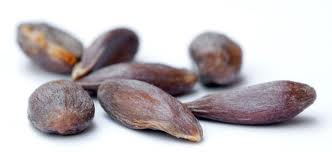 [Speaker Notes: Trace the apple back to the soil. (Click)
Apples are so good for you.  We buy apples from the store, or you can buy or pick them from an apple orchard. (Click) (Click)
The apple grows on an apple tree. (Click)(Click) The apple tree starts out as a little seedling. (Click)(Click)  You  have to plant an apple seed (Click) (Click) (Click) and the seed has to be planted in the ?? (Click)
SOIL!]
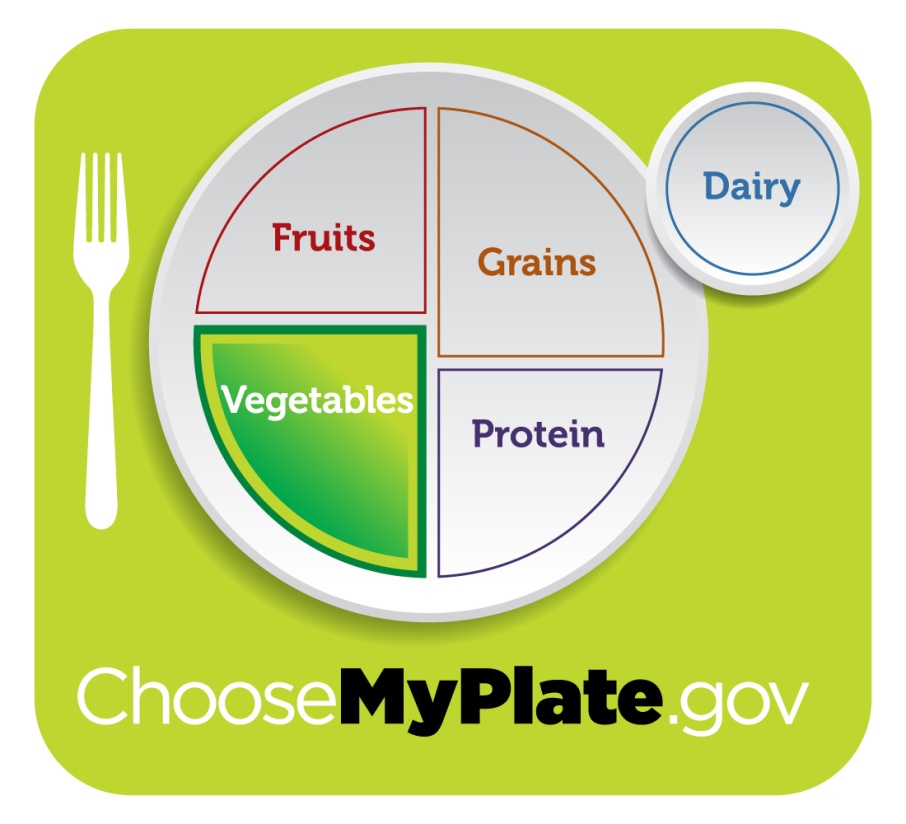 Vegetables
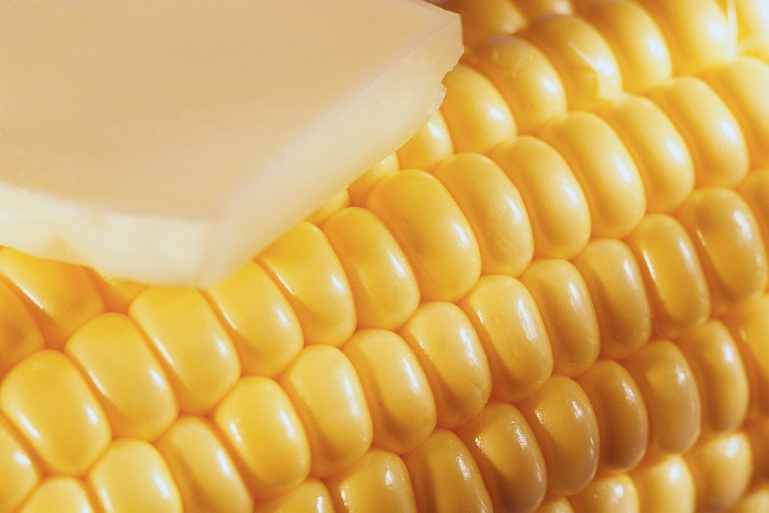 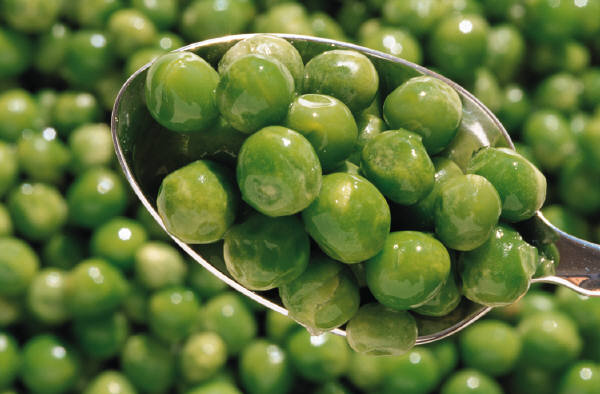 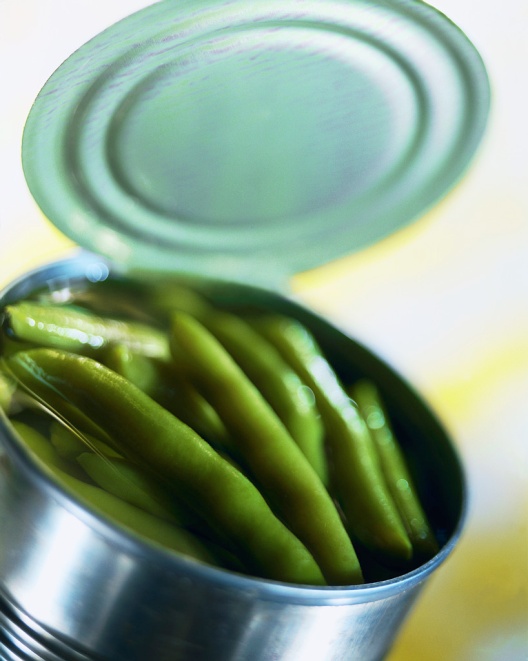 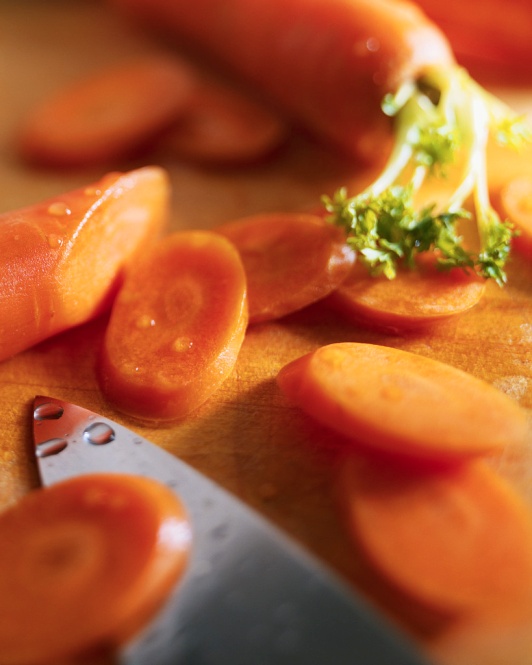 [Speaker Notes: Vegetables – some examples are:
You might have during the day for lunch or supper 
Sweet Corn
Green Beans
Carrots
Or Peas
Which one is your favorite?]
Trace the corn back to the soil
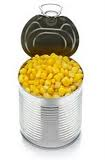 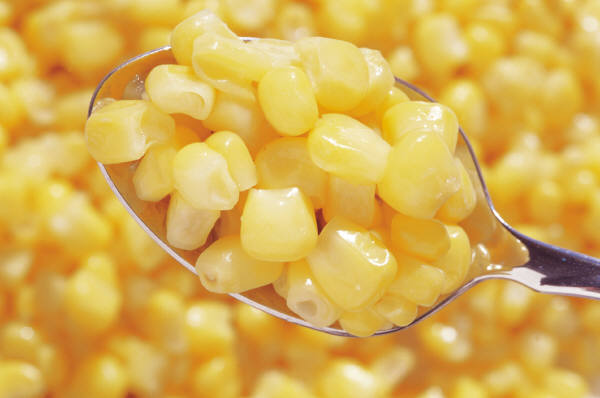 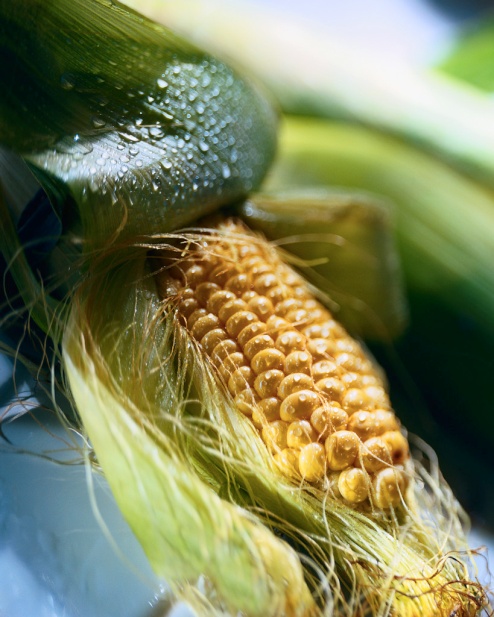 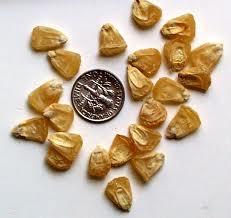 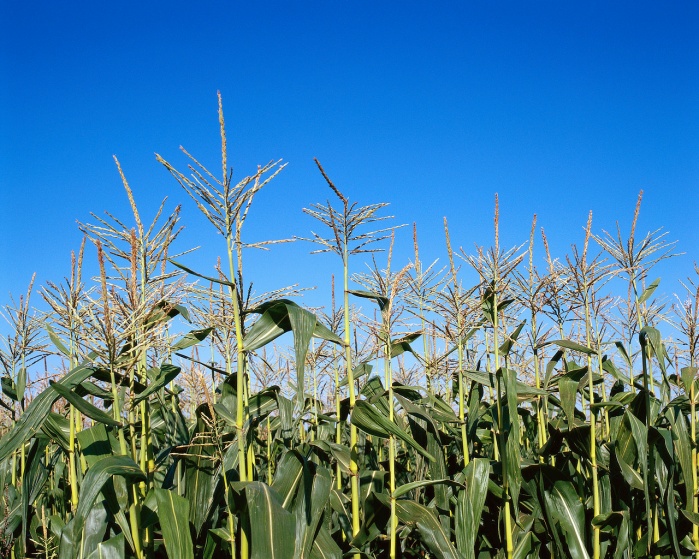 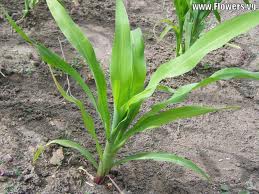 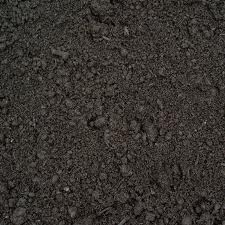 [Speaker Notes: Trace the corn back to the soil. 
You sometimes get corn for one of your meals. (Click) (Click) A spoonful of corn is very good! (Click) (Click) How did that corn get in the can?? (Click) (Click) It had to grow on a plant called a corn stalk (Click) (Click) Sweet corn is usually shorter than field corn (Click) (Click)  Sweet corn starts out as a small seedling (Click) (Click) and you have to plant sweet corn seeds for the seedling to grow. And where do you plant the sweet corn seed? (Click) (Click) in the SOIL!]
Protein
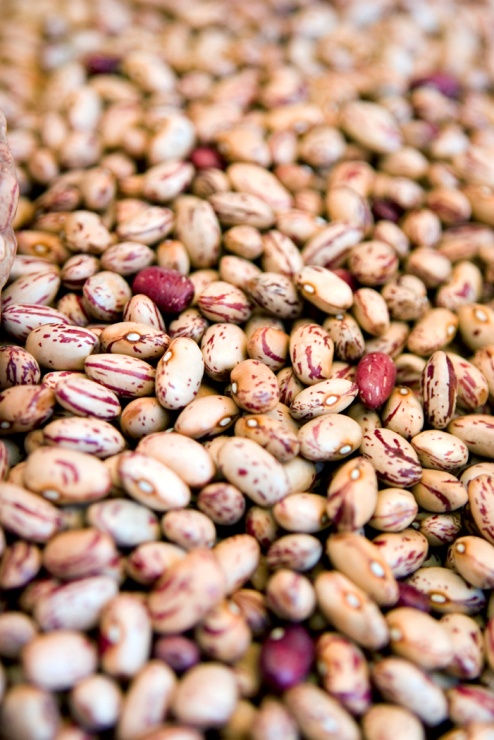 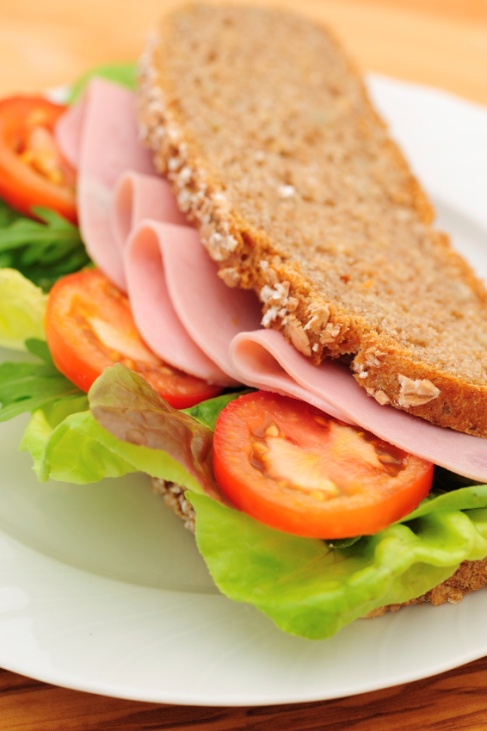 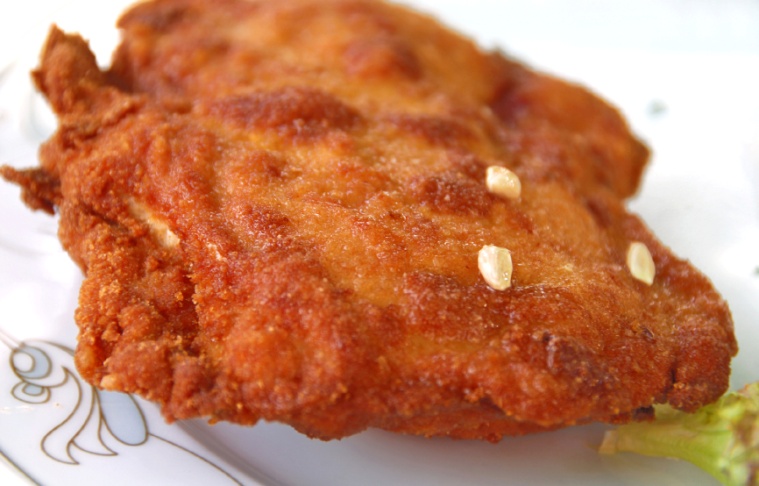 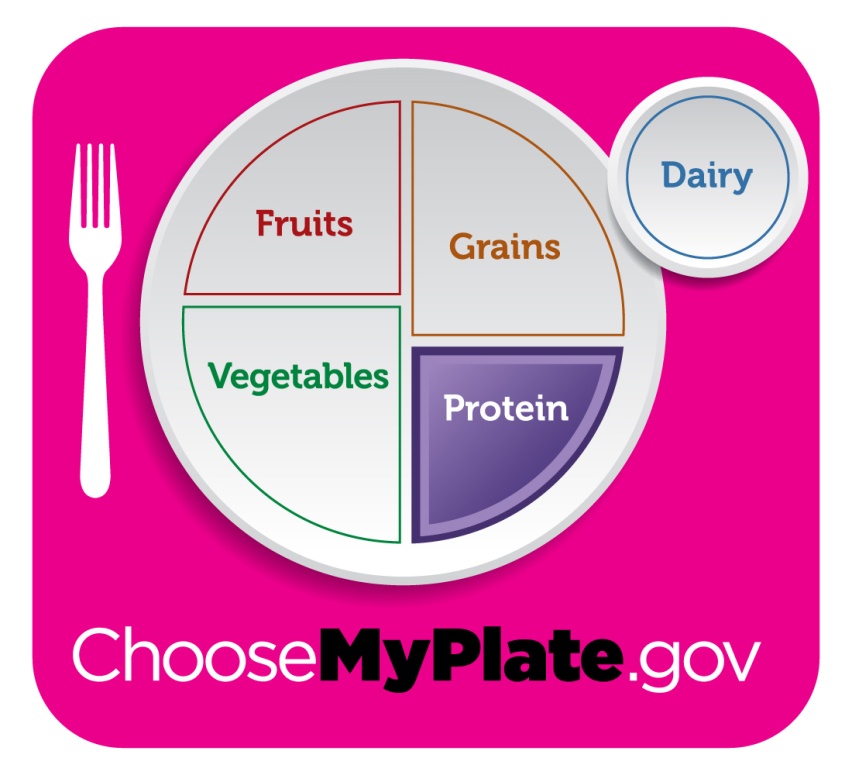 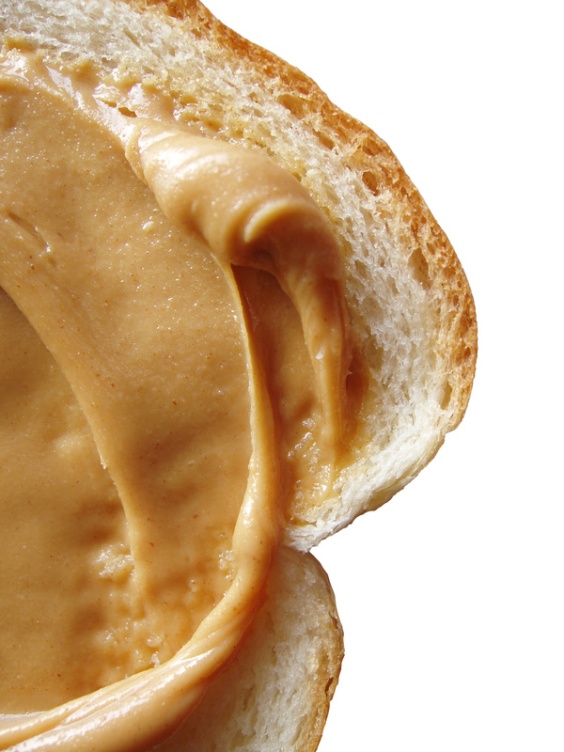 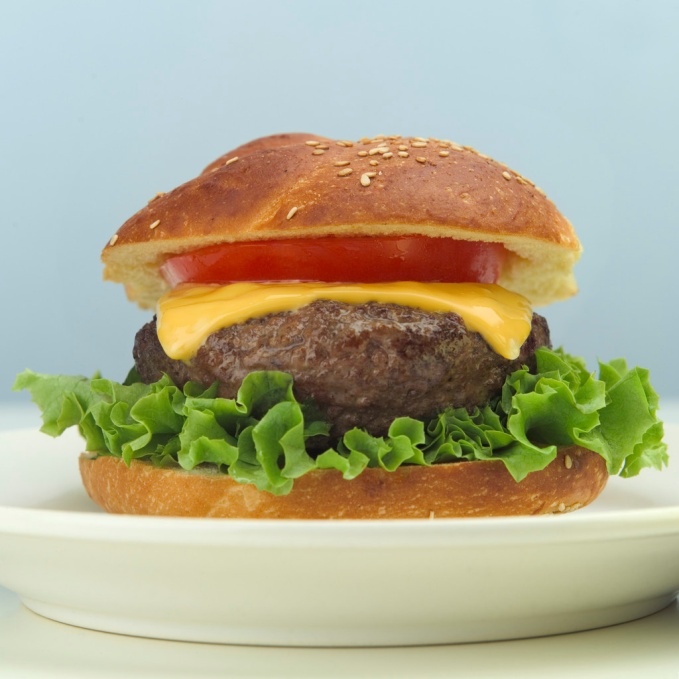 [Speaker Notes: Proteins cover many types of food.
Pinto beans (CLICK)
Peanut Butter (CLICK)
Ham (CLICK)
Ground Beef Hamburger (CLICK)
Chicken (CLICK)
And many more.]
Trace the beef back to the soil
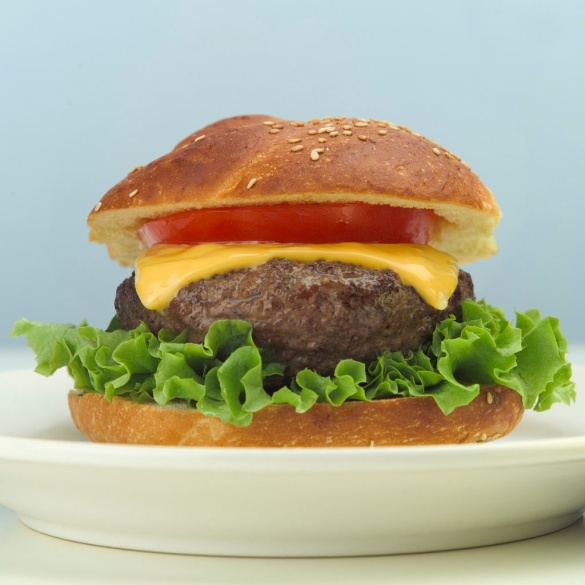 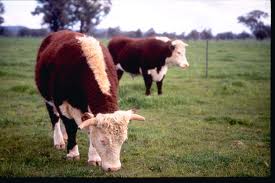 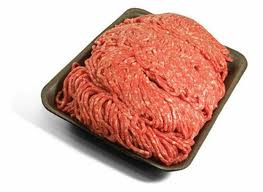 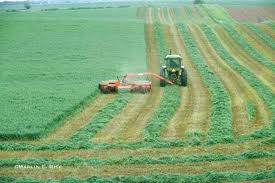 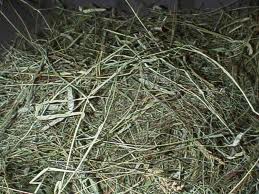 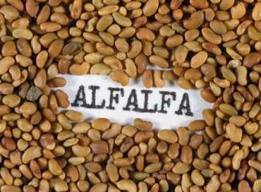 [Speaker Notes: Beef in the protein part of the nutrition plate. Trace the beef back to the soil.
Many people love hamburgers! Do you think we can trace the hamburger back to the soil? A cooked hamburger comes from (Click – Click )ground up beef which comes from (Click – Click ) beef cattle  who love to eat (Click – Click ) hay!  Hay is grown in (Click – Click ) fields and harvested using a tractor, mower and hay rake!  The farmer has to (Click – Click ) plant alfalfa seeds to grow alfalfa hay.  And the seed has to grow in the ??? (Click)]
SOIL
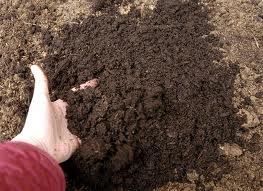 [Speaker Notes: In the soil!]
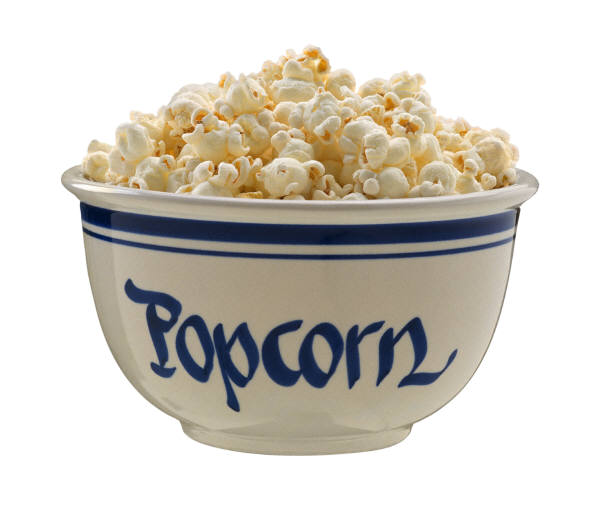 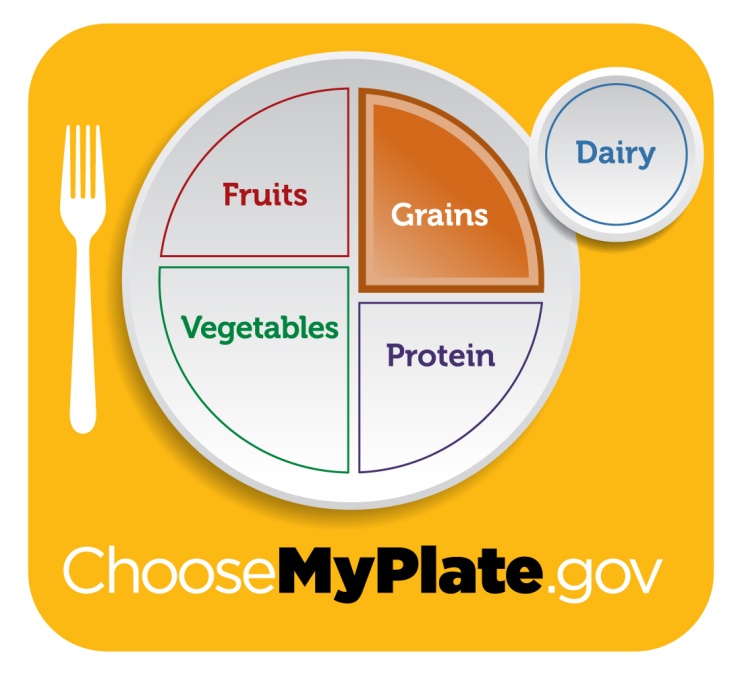 Grains
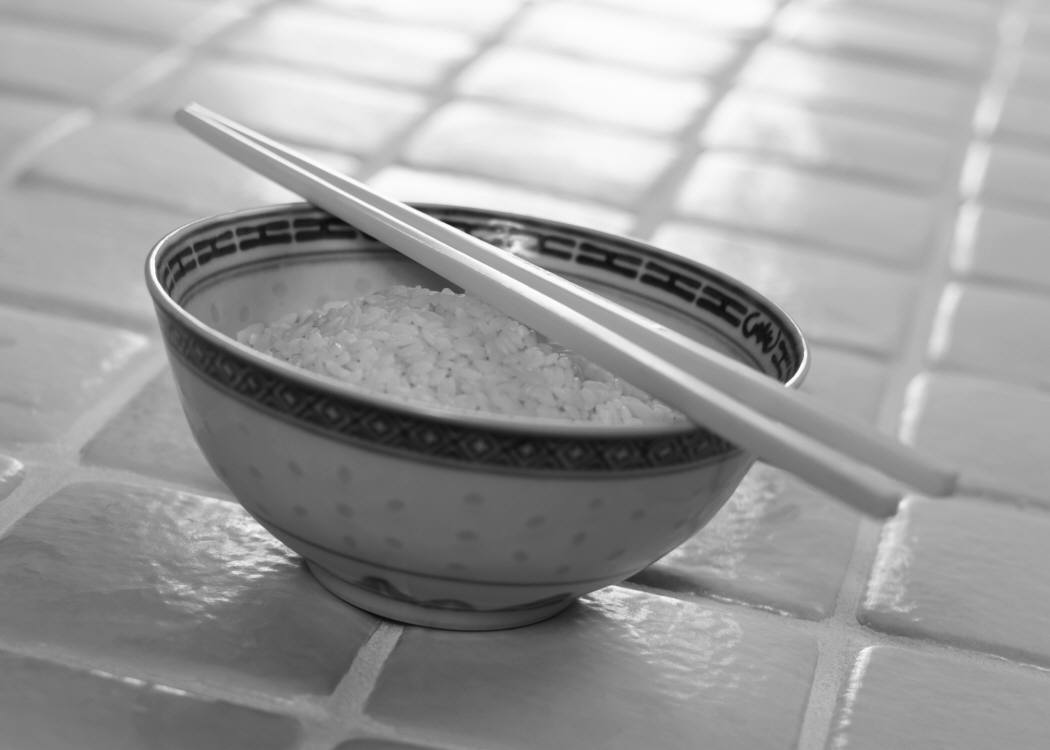 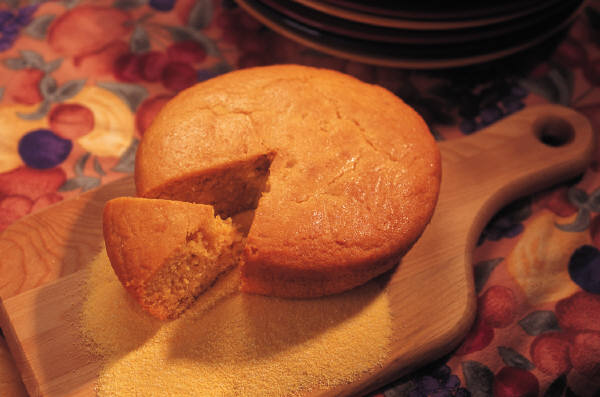 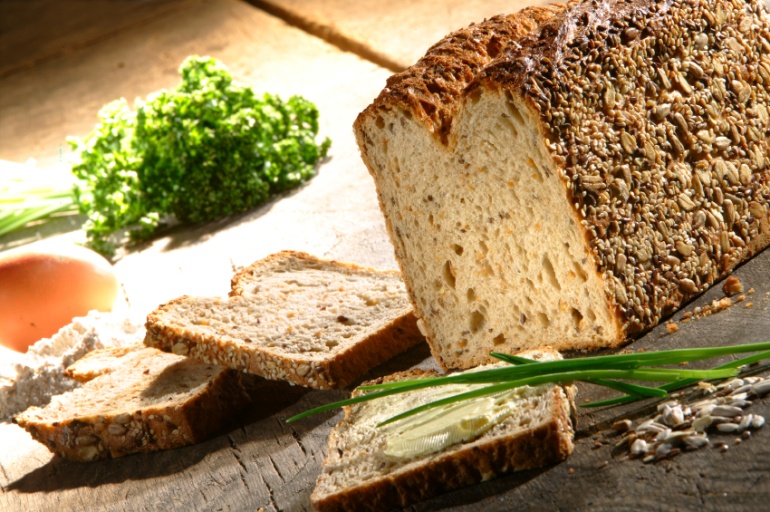 [Speaker Notes: Grains: Some examples are
Whole Wheat Bread (CLICK)
Popcorn (CLICK)
Corn Bread (CLICK)
Rice (CLICK)]
Trace the bread back to the soil
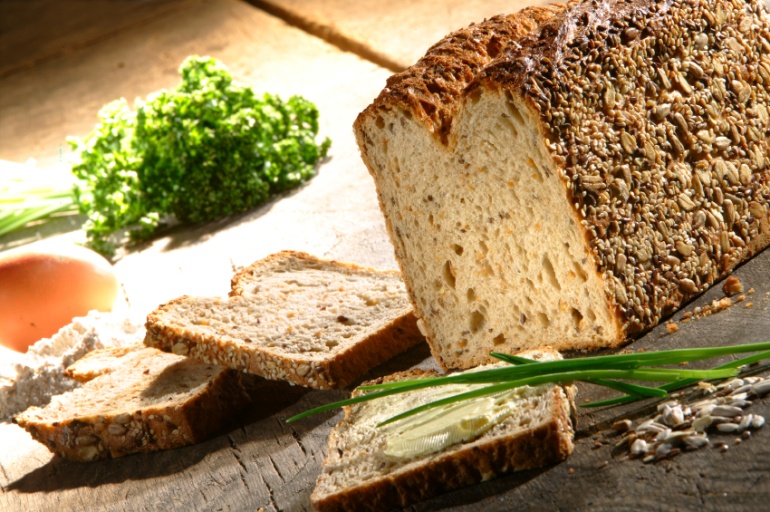 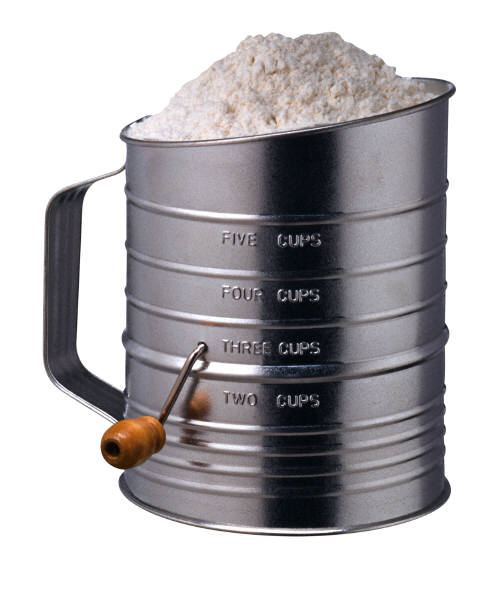 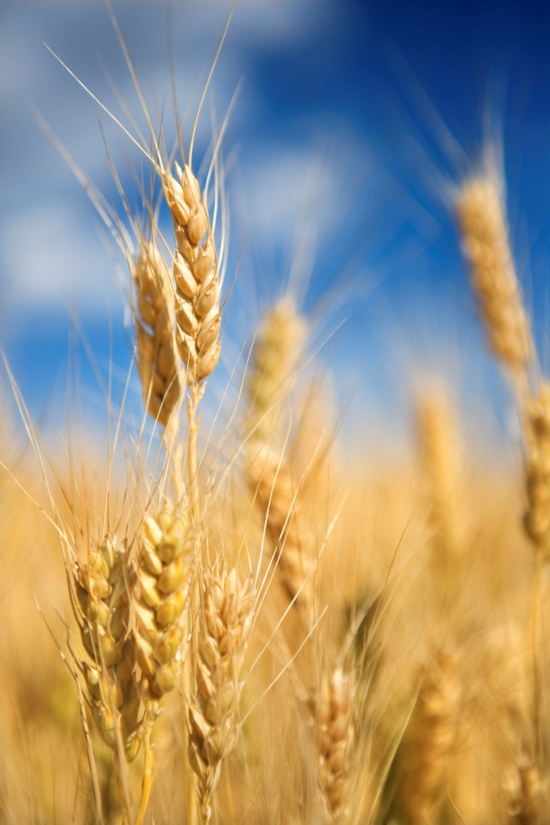 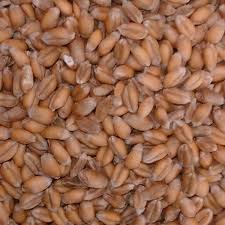 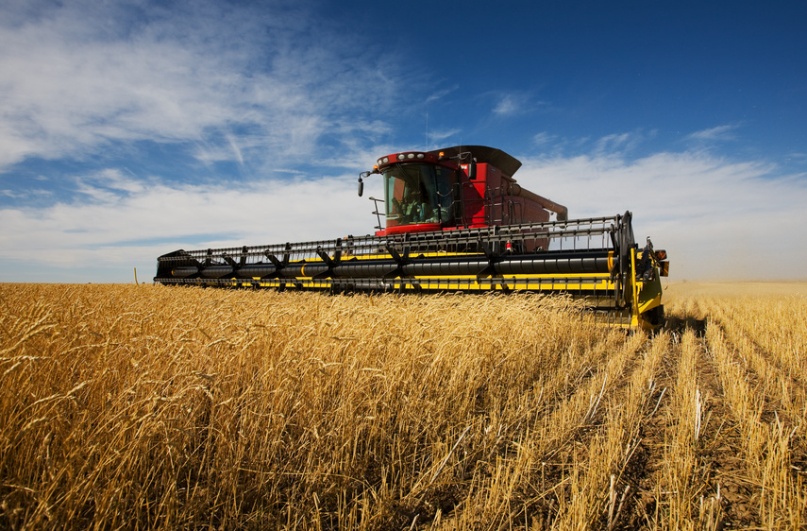 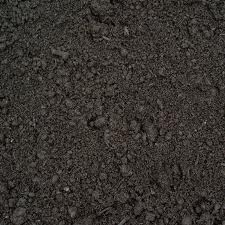 [Speaker Notes: Lets trace the bread back to the soil.  Here are a few of the steps.  It actually takes many steps to produce a product.
Bread is great for toast or for sandwiches.  Bread is made from flour.
The flour is ground from wheat.  Which comes from a wheat grown in a field.  The wheat is harvested by a combine.]
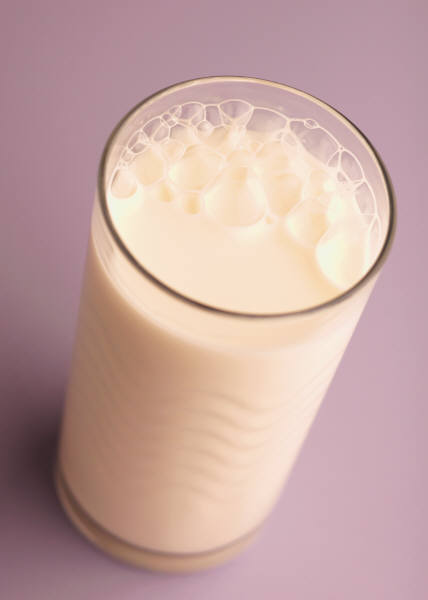 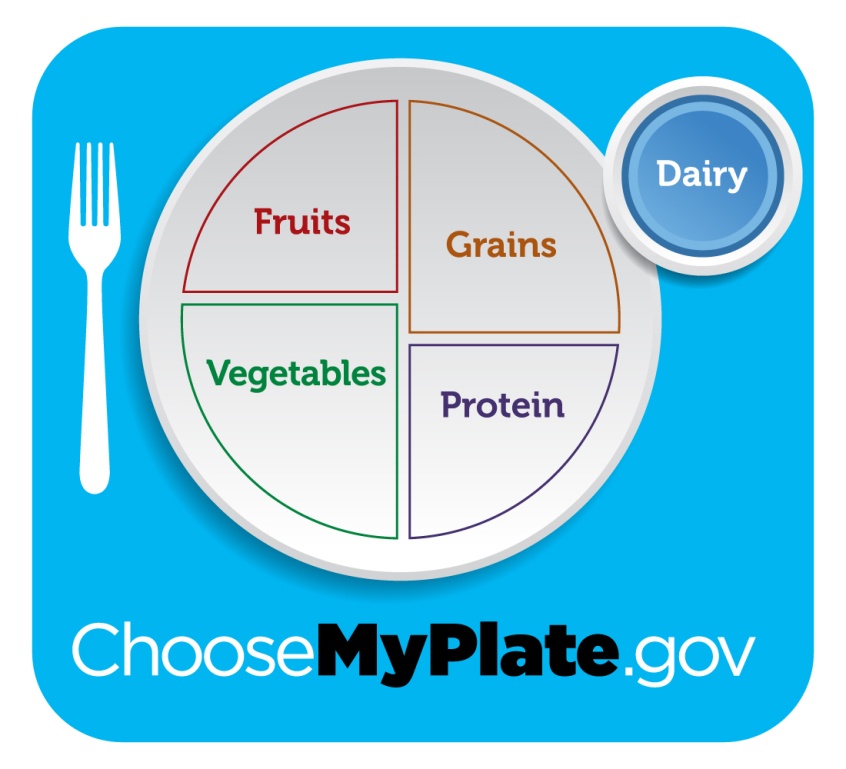 Dairy
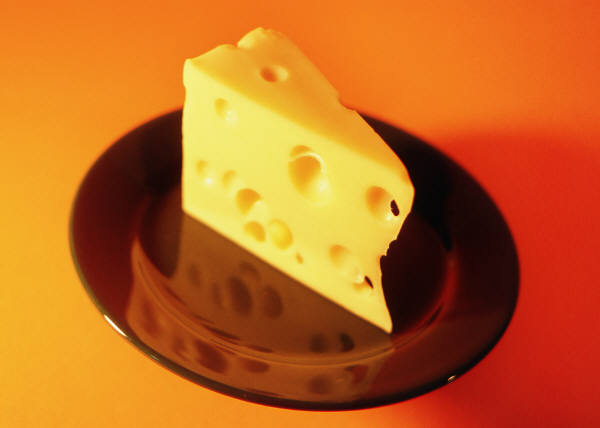 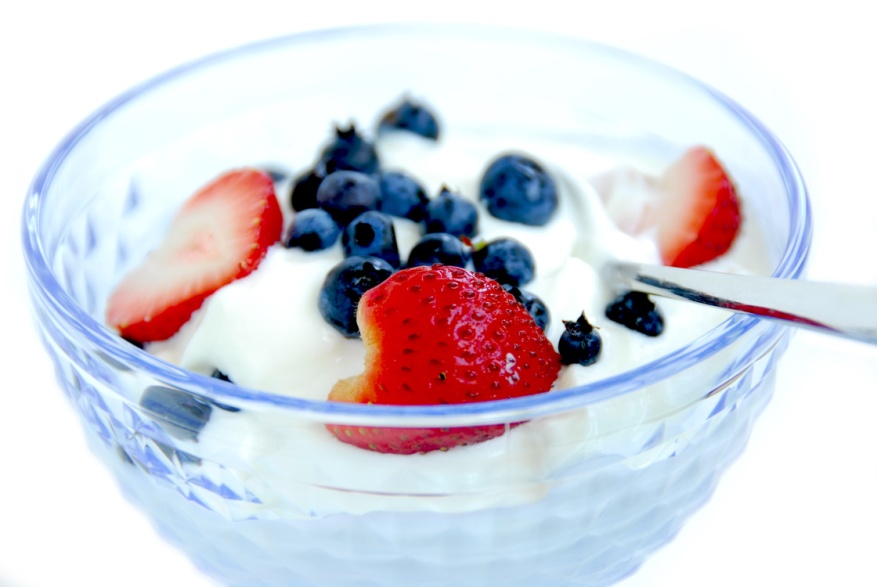 [Speaker Notes: Dairy – some examples are
Milk (CLICK)
Cheese (CLICK)
Yogurt (CLICK)]
Trace the milk back to the soil
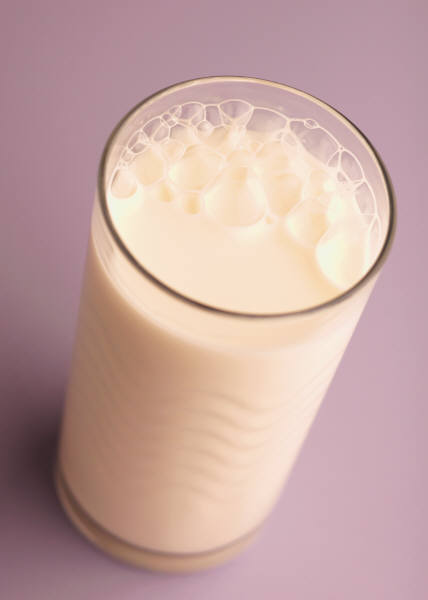 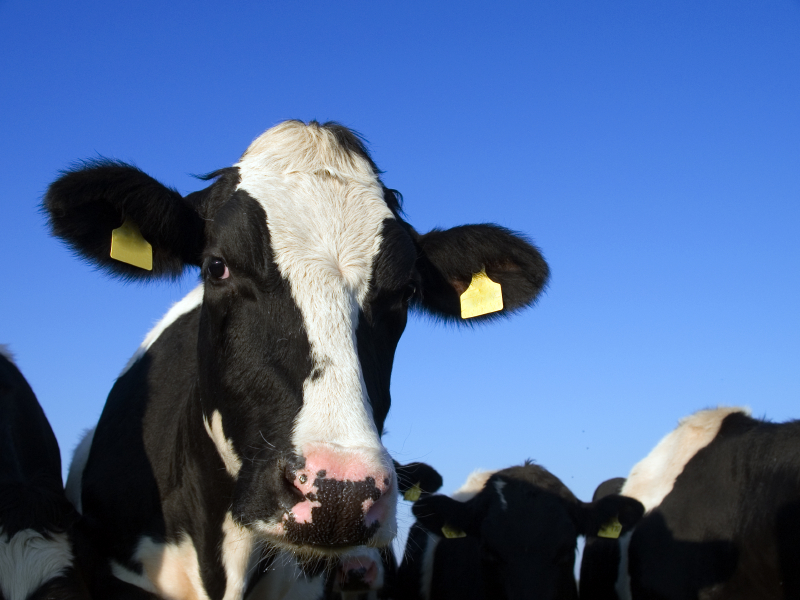 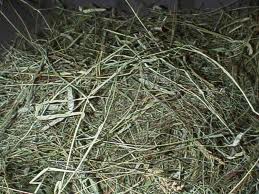 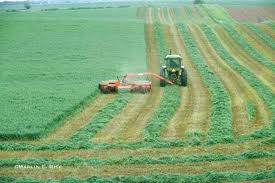 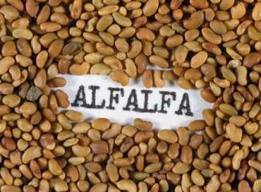 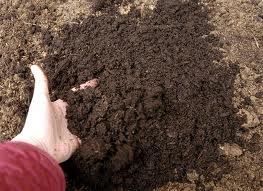 [Speaker Notes: Can you trace the milk back to the soil?
Milk comes from what kind of animal??  That’s right (Click – Click ) a dairy cow! And dairy cows, just like Beef cows like to eat what??  (Click – Click ) hay!  Hay is grown in (Click – Click ) fields and harvested using a tractor, mower and hay rake!  The farmer has to (Click – Click ) plant alfalfa seeds to grow alfalfa hay.  And the seed has to grow in the ??? (Click – Click )  SOIL!]
Your school lunch
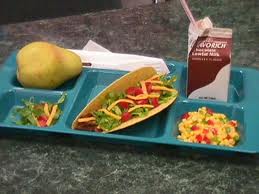 [Speaker Notes: What is one of your favorite school lunches?
Pick something we have not talked about and trace it back to the soil!]
Food products in your community
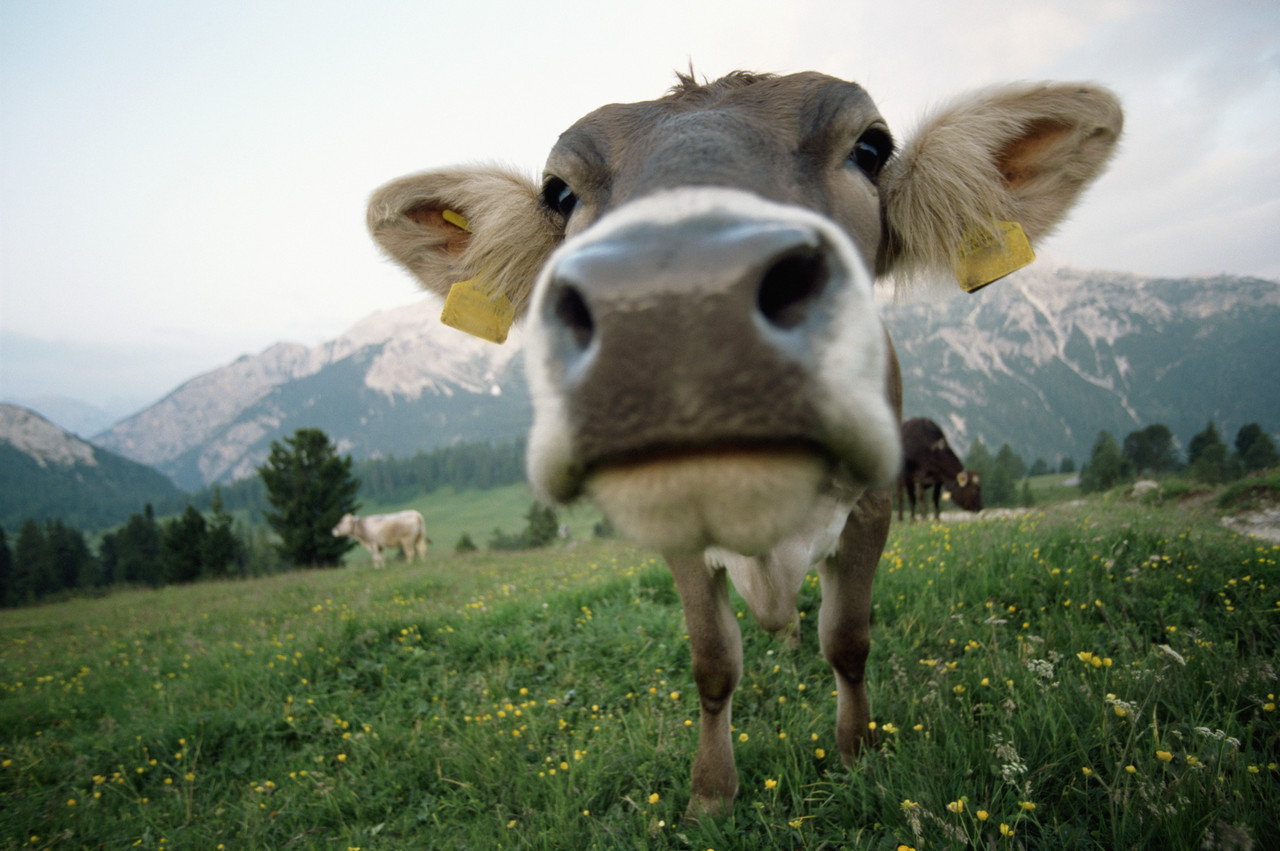 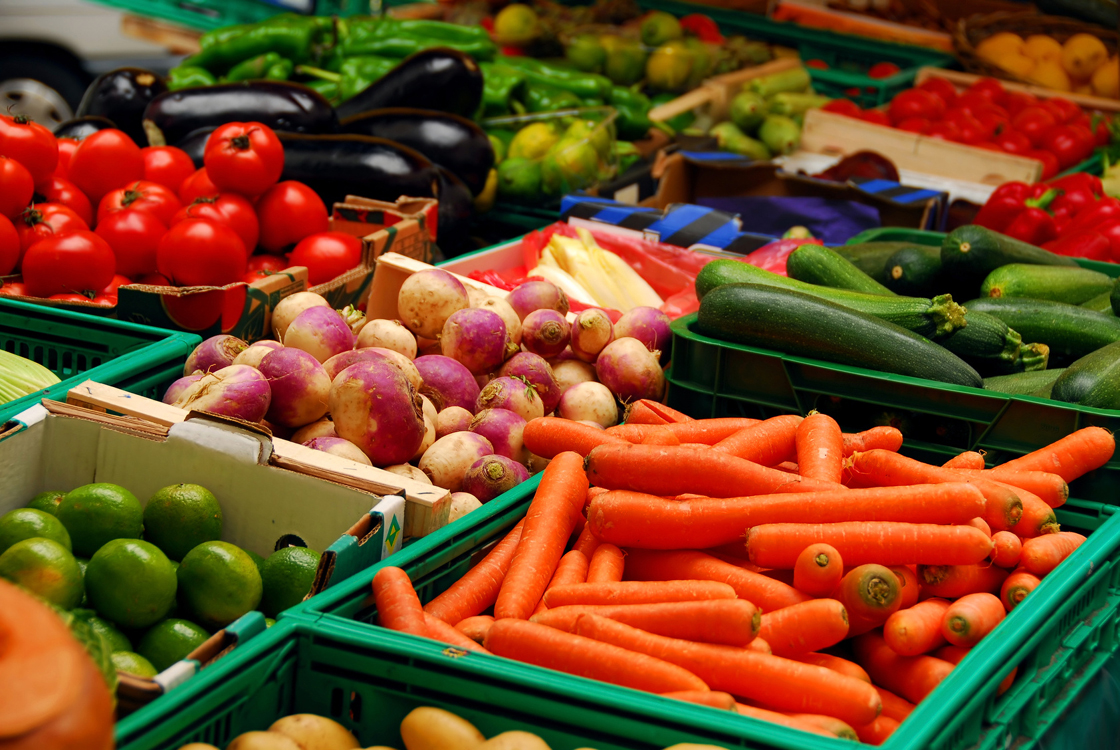 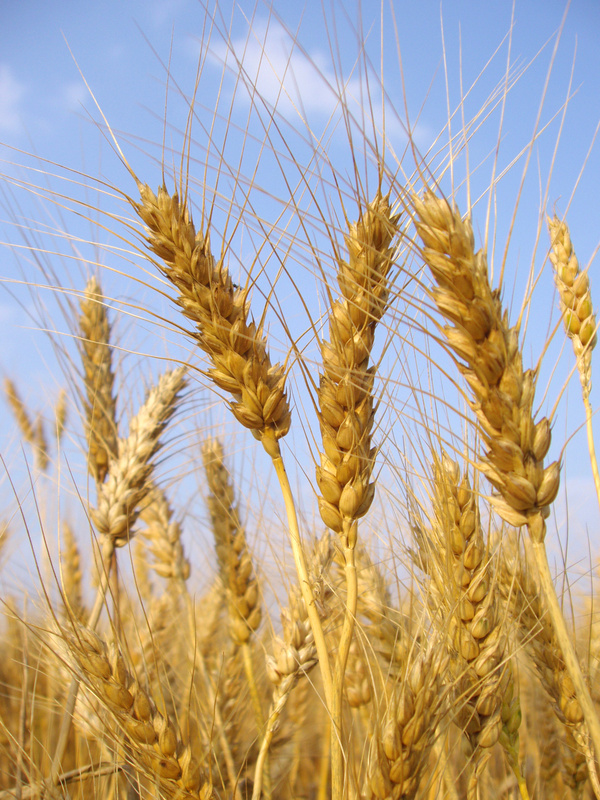 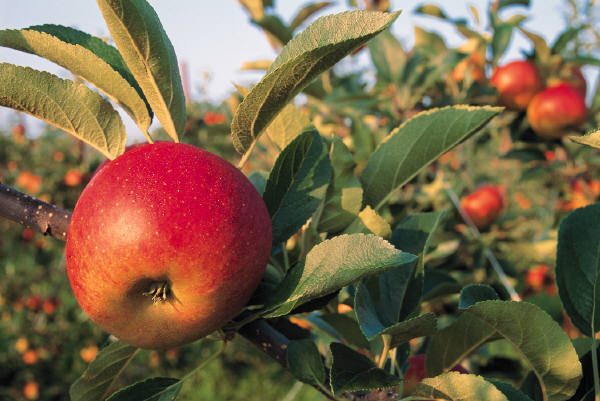 [Speaker Notes: Food products in your community.  
Is there any kind of food that grows near you?
Have you seen any these?
Apples?
Wheat?
Dairy Cows?
Vegetables?
Do you grow vegetables at your house?
	What kind?  (Take 3 answers)
Think of the food that you eat each day.  Each one of those foods has a connection to the soil.
** If time – trace each food back to the soil.  Can use photos  of typical food and put on front board and put their stages traced back to the soil.]
Gardening and Edible Landscaping
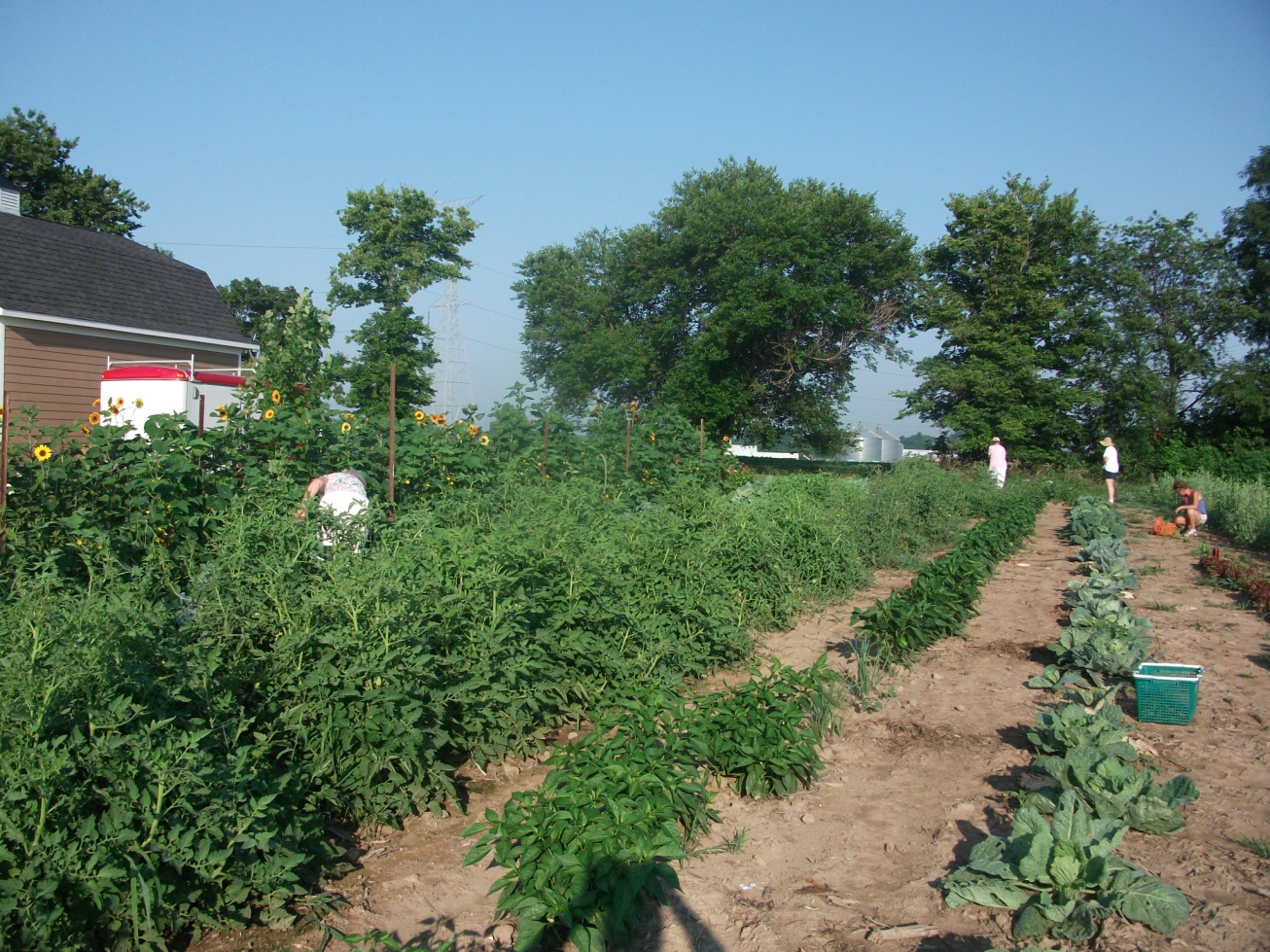 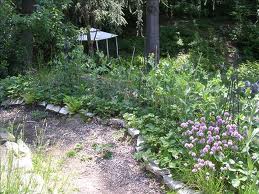 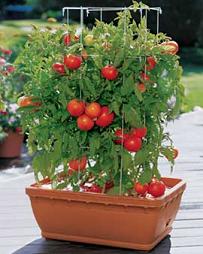 [Speaker Notes: Gardening is a great way to learn how food grows.  If you don’t have room for a garden – many people are (Click) designing edible landscaping around their homes or apartments.  Instead of flowers plants things you can eat!  (Click) You can even grow vegetables in containers.]
Conservation and Your Food
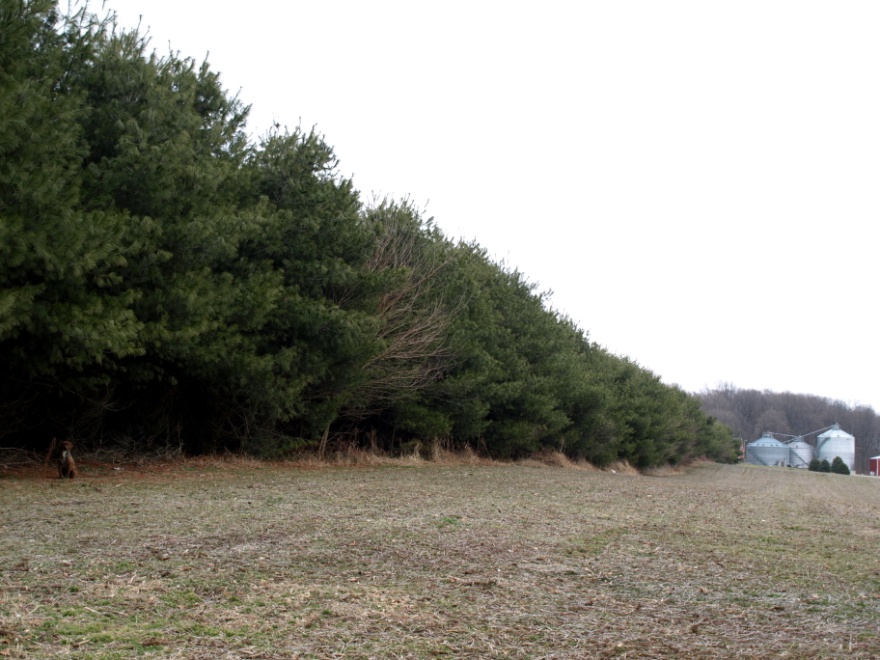 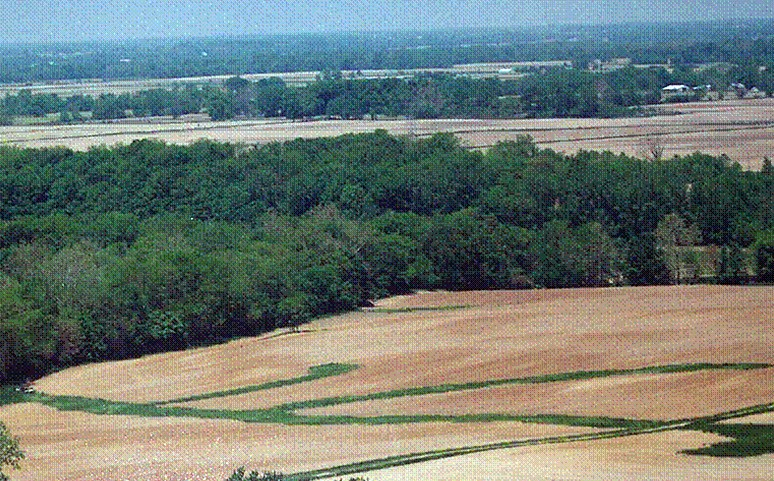 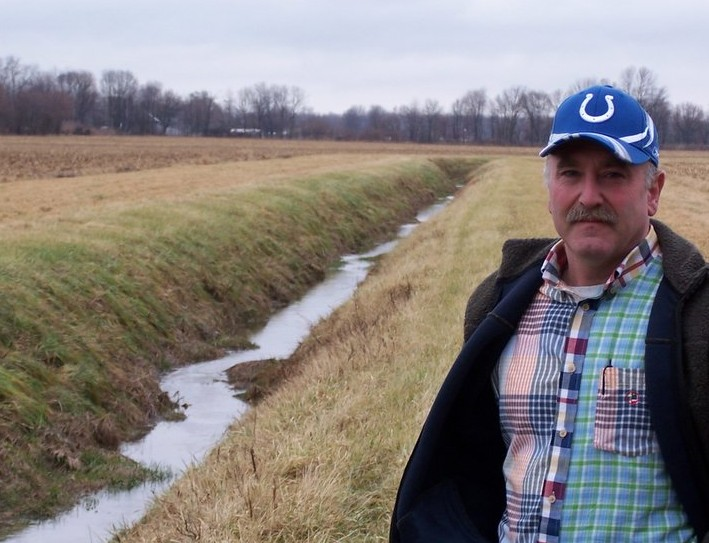 [Speaker Notes: We have talked about how important soil is to producing the food you eat each day.  Farmers and Ranchers take great care of the soil so that we can eat everyday.  One way is to have conservation practices to keep the soil in place so that it does not wash away when it rains or too windy.
These are called Best Management Practices.  Some Best Management practices are:  Windbreak, Grass Waterway and Buffer Strip.
(discuss each one and add additional ones that are part of your area if you wish)]
What kinds of careers are related to food production and conservation of the land?
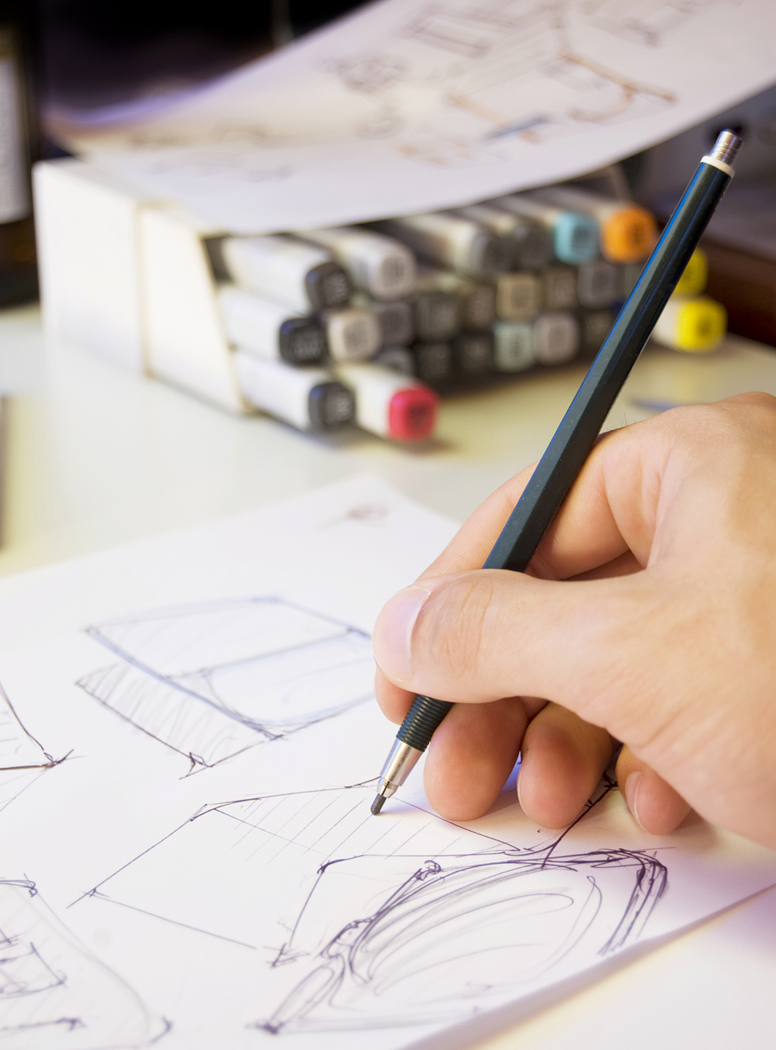 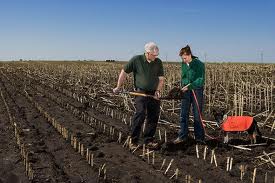 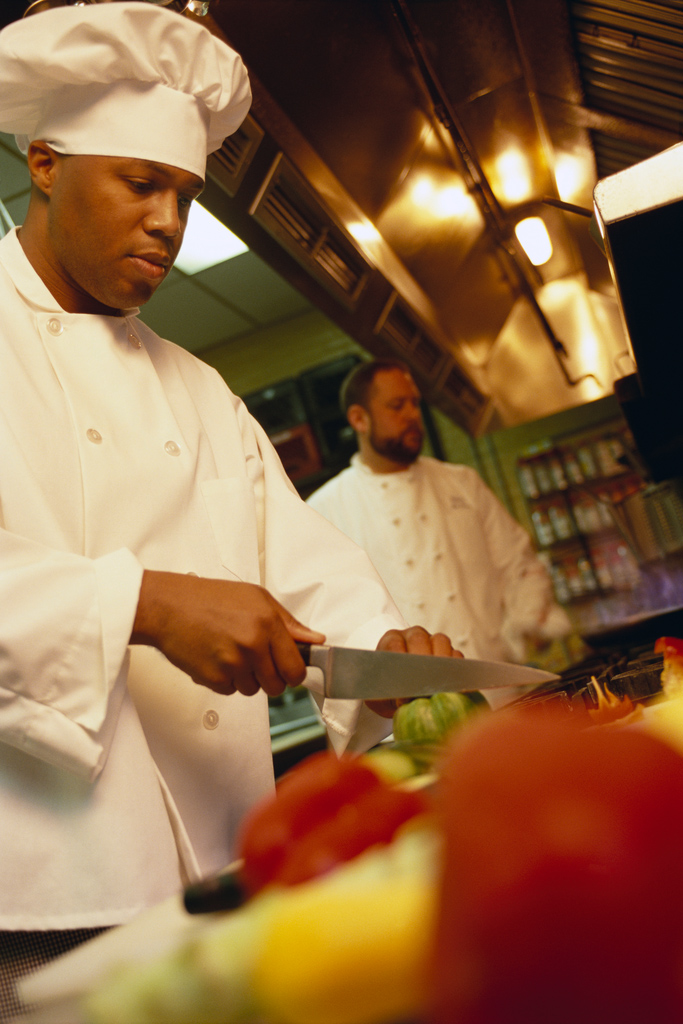 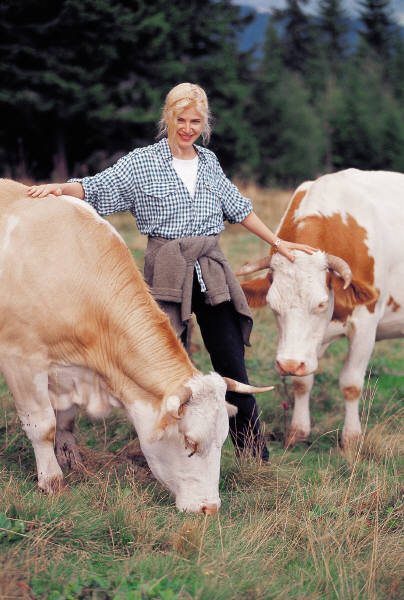 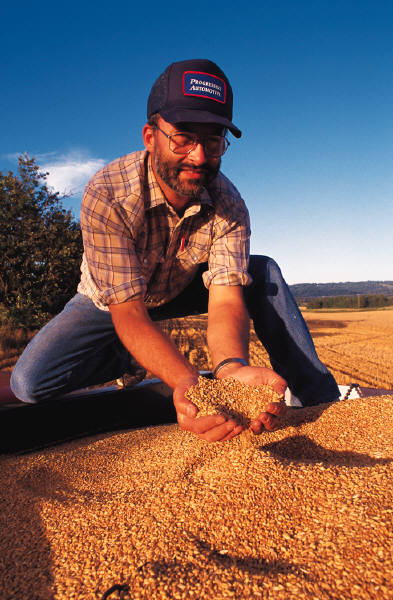 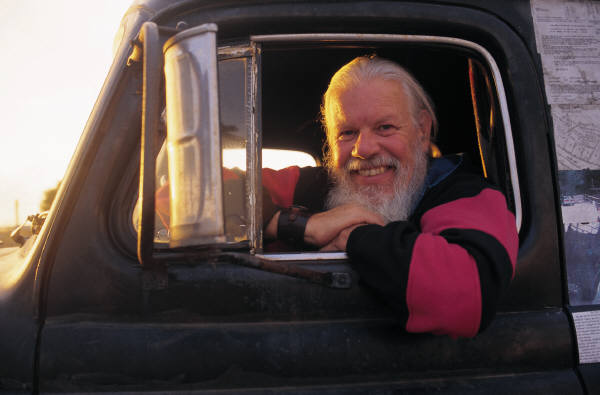 [Speaker Notes: What kinds of careers are related to food production and conservation of the land?
The list is very long!  Here are a few
Farmer
Rancher
Chef
Truck Driver
Soil Scientist
Conservation Plan designer
(Add additional if you wish)]
ADD PICTURES FROM YOUR COMMUNITY
Examples:
Master Gardener or Junior Master Gardner programs, local farmers and ranchers, food processing business. Grain elevators, meat markets, etc.
[Speaker Notes: ADD PICTURES FROM YOUR COMMUNITY
Examples:
Master Gardener or Junior Master Gardner programs, local farmers and ranchers, food processing business. Grain elevators, meat markets, etc.]
What can you do to learn more about where your food comes from?
Talk to people in your community who are farmers or ranchers.
Talk to people who study soils. 
Talk to FFA members.
Research topics about where your food comes from.
Talk to people who garden in your community.
[Speaker Notes: What can you do to learn more about where your food comes from?
Talk to people in your community who are farmers or ranchers.
Talk to people who study soils. 
Talk to FFA members who study for livestock judging or soil judging or other agri-science topics.
Research topics about where your food comes from.
Talk to people who garden in your community.]
2012 Soil to SpoonPOSTER CONTEST
[Speaker Notes: 2012 Soil to SpoonPOSTER CONTEST
National NACD Poster Contest Sponsored by 
NACD and NACD Auxiliary
Your local poster contest is sponsored by: ____
Prize money _______]
2012 Categories
Grades K-1 
Grades 2-3 
Grades 4-6 
Grades 7-9 
Grades 10-12
[Speaker Notes: 2009 Categories
Grades K-1 
Grades 2-3 
Grades 4-6 
Grades 7-9 
Grades 10-12 

(Update if your district or state contest is different)]
Theme Title for Your Poster 

Soil to Spoon


Discuss and share your 
information with others!
[Speaker Notes: Theme Title for Your Poster 
Soil to Spoon
Discuss and share your 
information with others!
Design your posters using some of these ideas:
1) How does the food get from the soil to my spoon??
2) Select one product and follow it from the soil to your plate.
3) Who is responsible for producing the food I eat?
And more.]
FOR YOUR LOCAL, AREA, STATE OR ADDITIONAL INFORMATION ABOUT YOUR DISTRICT
[Speaker Notes: FOR YOUR LOCAL, AREA, STATE Forestry Information AND OR ADDITIONAL INFORMATION ABOUT YOUR DISTRICT]
Poster Ideas
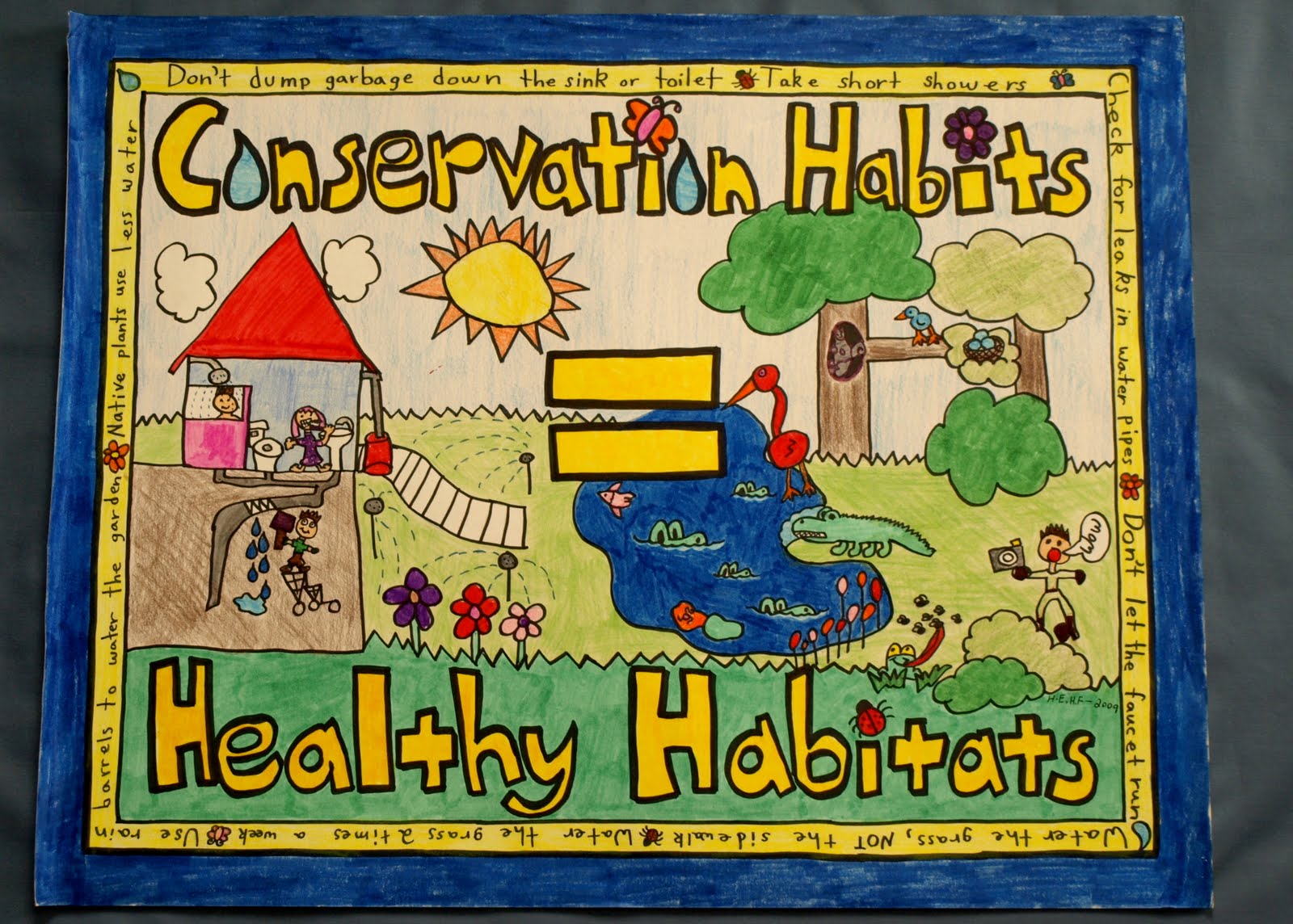 [Speaker Notes: Poster Ideas (grade 4-6 student)

These are some past national poster contest winners
Additional posters at
http://nacdnet.org/education/contests/poster/]
Poster Ideas
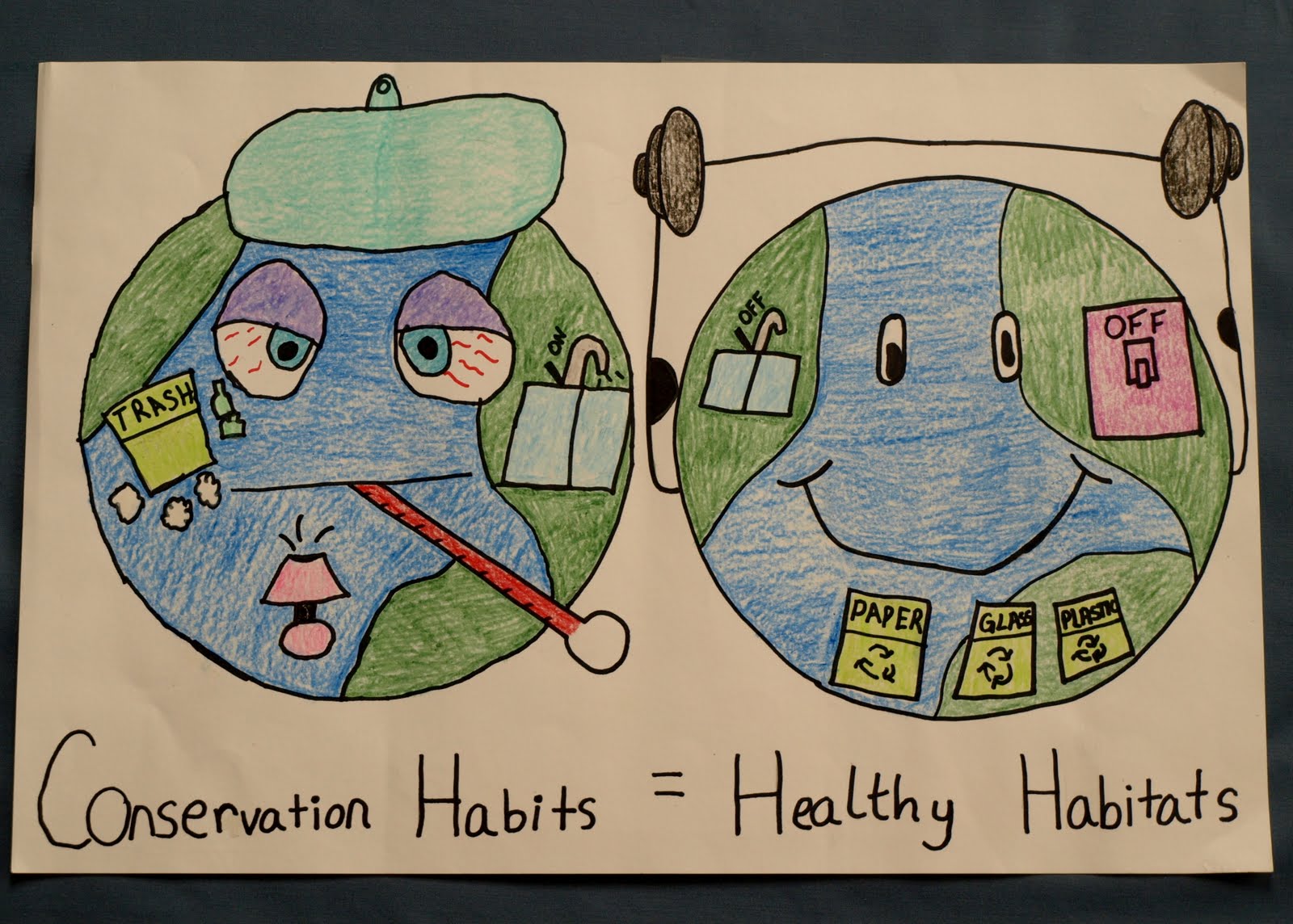 [Speaker Notes: Poster Ideas (Grade 2-3)

These are some past national poster contest winners
Additional posters at
http://nacdnet.org/education/contests/poster/]
Poster Ideas
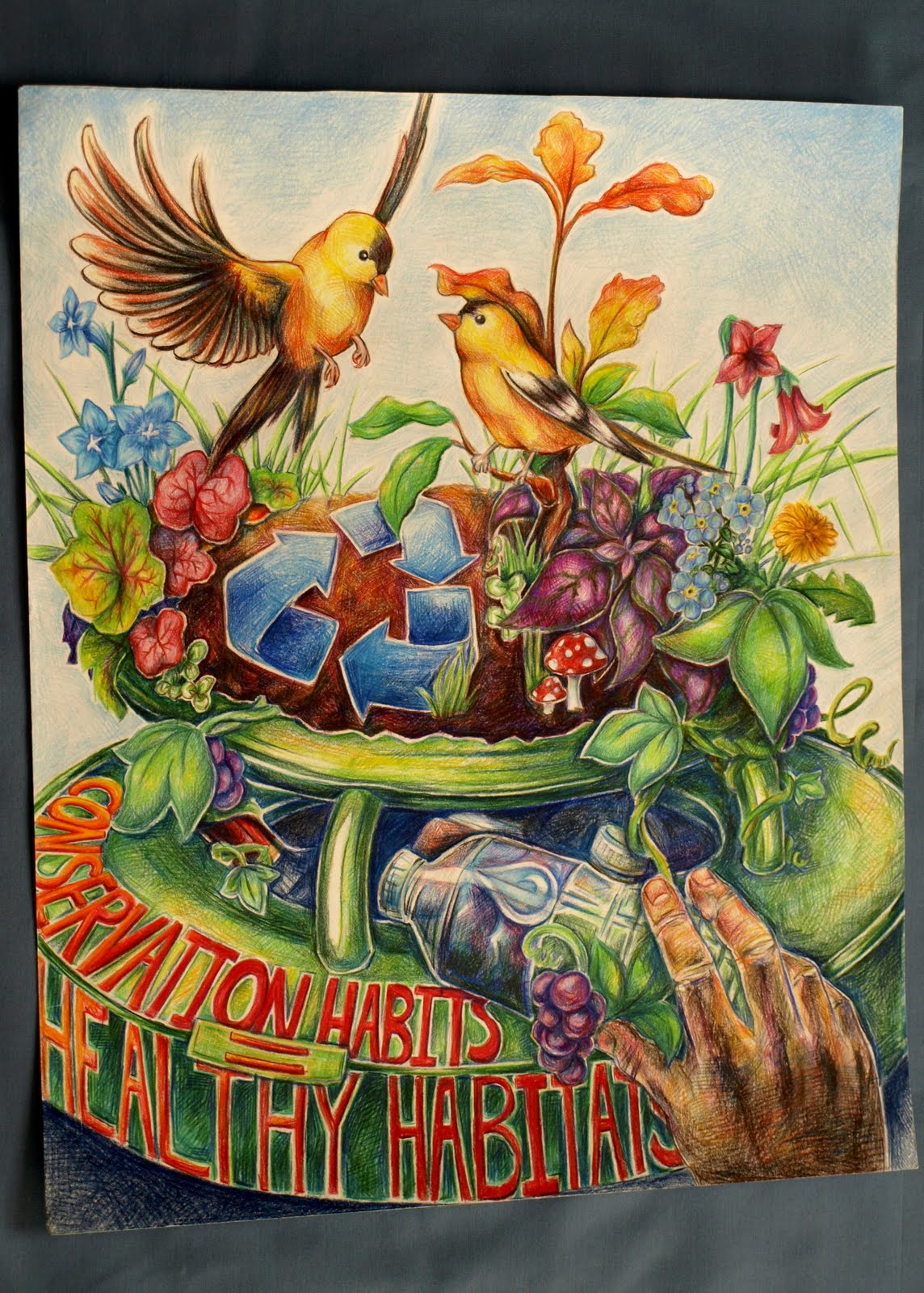 [Speaker Notes: Poster Ideas (Grade 10-12 student)

These are some past national poster contest winners
Additional posters at
http://nacdnet.org/education/contests/poster/]
What makes a good Poster?
Attracts attention
Is simple and clear
Uses colors and 
   white space to 
   get and hold attention
Letters are large 
   enough to be easily read
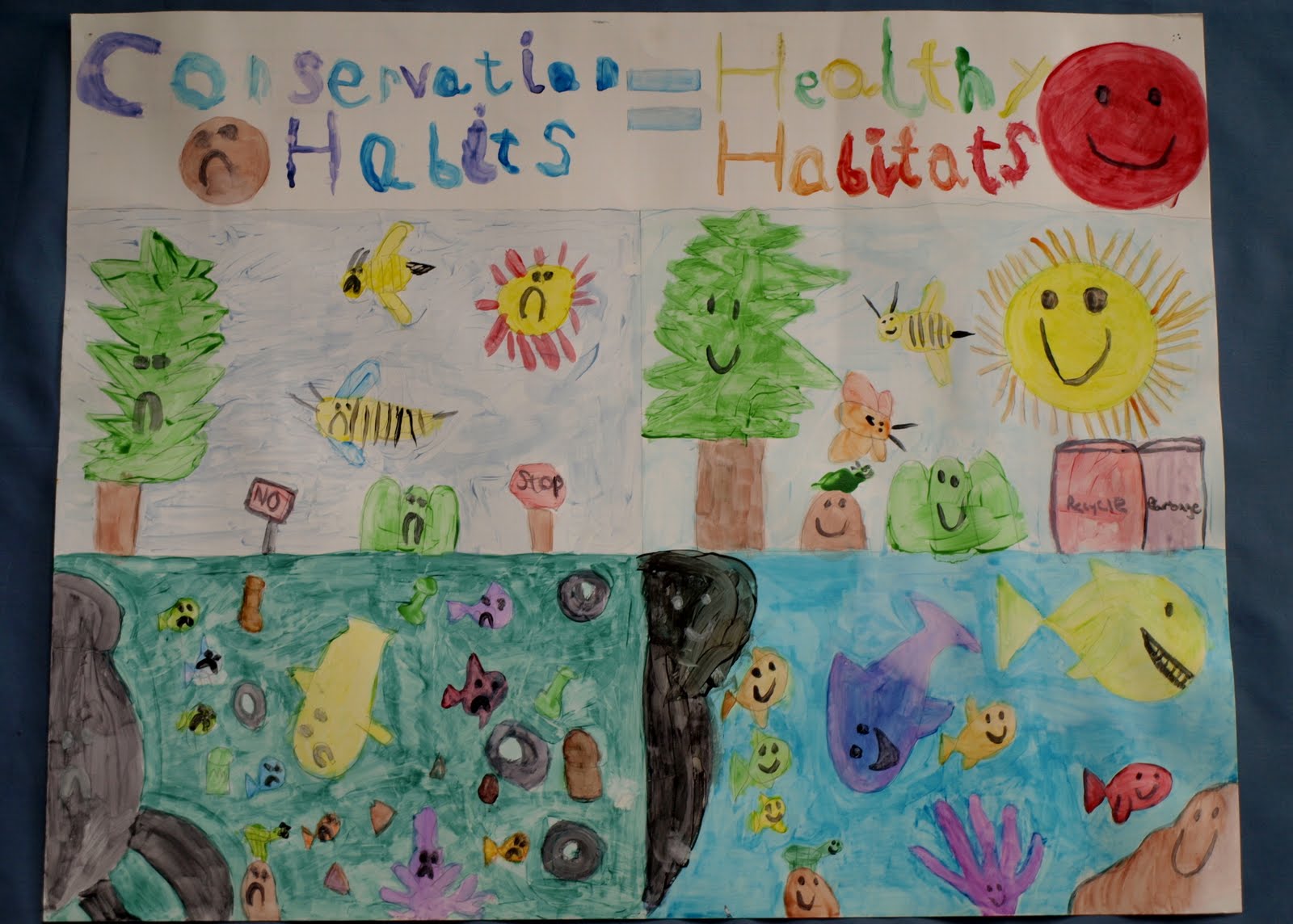 [Speaker Notes: Attracts attention
Is simple and clear
Uses colors and white space to get and hold attention
Letters are large enough to be easily read
(Poster Grade K-1 Student)]
When forming ideas for your poster
Research the topic of the theme
Brainstorm ideas and make a list
Use the theme as your title
 Soil to Spoon
[Speaker Notes: Research the topic of the theme
Brainstorm ideas and make a list
Think of the theme and use the theme as your title
Soil to Spoon]
Tips to remember
Don’t use too many words
Use a combination of illustrations and words
Be as neat as you can
Blend colors when using crayons or colored pencils
Depending on design leave white space on the poster
Make sure the poster is balanced
[Speaker Notes: Tips to remember
Don’t use too many words
Use a combination of illustrations and words
Be as neat as you can
Blend colors when using crayons or colored pencils
Depending on design leave white space on the poster
Make sure the poster is balanced]
Tips to remember
Choose colors carefully. Note the following general guidelines:
- Black tends to be more formal, neat, rich, strong
- Blue is cool, melancholy
- Purple is considered royal, rich
- Yellow tends to be warm, light, or ripe
- Green is fresh, young, or growing
- White means clean, and neat
-Red attracts the eye, is high energy 
- Orange attracts the eye
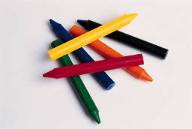 [Speaker Notes: Choose colors carefully. Note the following general guidelines:
- Black tends to be more formal, neat, rich, strong
- Blue is cool, melancholy
- Purple is considered royal, rich
- Yellow tends to be warm, light, or ripe
- Green is fresh, young, or growing
- White means clean, and neat
-Red attracts the eye, is high energy 
- Orange attracts the eye]
Tips to remember
Don't try to include too many ideas or activities on your poster. 
 A single message, clearly illustrated,   is more effective .
[Speaker Notes: Don't try to include too many ideas or activities on your poster.  A single message, clearly illustrated, is more effective]
Things you should not do
Cover poster with lamination or other clear covering.
(Clear covering is OK if chalk type materials)
Use staples, tacks, or tape.
Use fluorescent posters.
Create a poster that is all words or a poster that is all pictures.
[Speaker Notes: Things you should not do 
Cover poster with lamination or other clear covering
Use staples, tacks, or tape
Use fluorescent posters
Create a poster that is all words or a poster that is all pictures]
Steps to follow when making a poster
Decide on information to include on the poster.
Research the theme topic.
Sketch out your idea.
Mark guidelines for lettering. (lightly)
Clean up the poster so it is neat. Erase any guidelines that are showing.
[Speaker Notes: Decide on information to include on the poster
Research the theme topic
Sketch out your idea
Mark guidelines for lettering (lightly)
Clean up the poster so it is neat. Erase any guidelines that are showing.]
Steps to follow when making a poster
Turn poster in on time for judging.   
Attach poster entry form on the back and be sure it is signed by a parent or guardian.  
Entry must be contestant's original, hand done creation and may not be traced from photographs or other artists' published works.
[Speaker Notes: Steps to follow when making a poster
Turn poster in on time for judging.   
Attach poster entry form on the back and be sure it is signed by a parent or guardian.  
Entry must be contestant's original, hand done creation and may not be traced from photographs or other artists' published works.]
Steps to follow when making a poster
Any media may be used to create a flat or two-dimensional effect (paint, crayon, colored pencil, charcoal, paper or other materials). 
Poster size must be between 8.5" x 11" and 22" x 28".  Or the size required by your local or state contest.
[Speaker Notes: Any media may be used to create a flat or two-dimensional effect (paint, crayon, colored pencil, charcoal, paper or other materials). 
Poster size must be between 8.5" x 11" and 22" x 28". Or the size required by your local or state contest.]
What your poster will be judged on
Conservation message—50 percent 
Visual effectiveness—30 percent 
Originality—10 percent and 
Universal appeal—10 percent
[Speaker Notes: Conservation message—50 percent 
Visual effectiveness—30 percent 
Originality—10 percent and 
Universal appeal—10 percent]
FOR YOU TO ADD LOCAL, AREA, STATE INFORMATION ON DATES AND OTHER CONTEST INFORMATION
[Speaker Notes: For you to add local or area information on dates, contest and other information.]
Visit
http://www.nacdnet.org/education/resources/

For additional information on 
NACD Education Material on Forestry Habitat, Soil and Water
   Teachers guide
      Student booklets and more………………………..
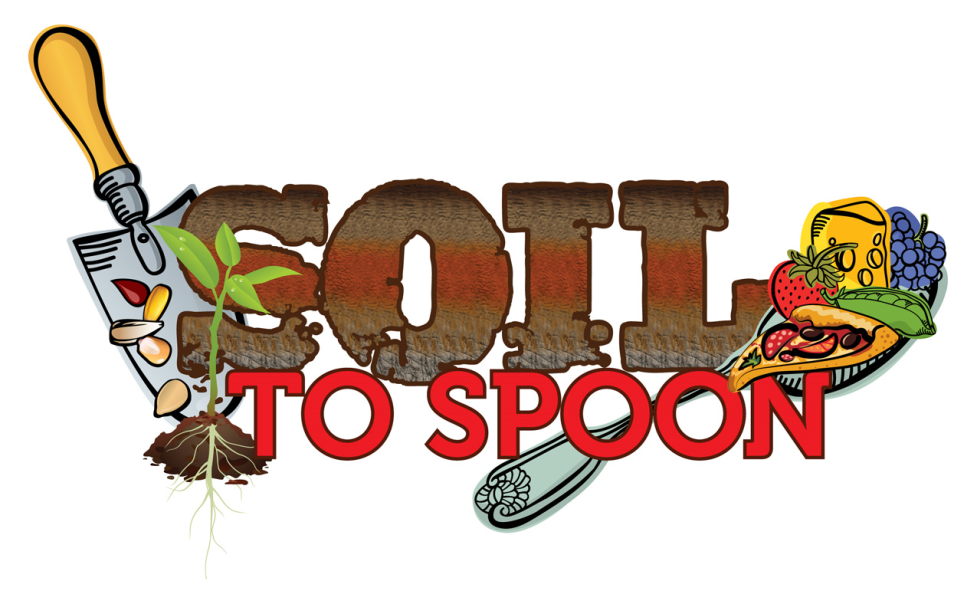 [Speaker Notes: Visit
www.nacdnet.org
Stewardship & Education
For additional information on 
NACD Education Material on Habitat, Soil and Water
	Teachers guide
	Student booklets
	               and more………………………..]
Speech
Add information if you also hold a speech contest on the stewardship theme
Date of Speech contest
Open for grades
Length of speech
Contact Information
[Speaker Notes: To find information about how to conduct a speech contest visit:

http://www.nacdnet.org/stewardship/speech_essay_contest_ideas.pdf]
Essay
Add information if you hold an Essay contest on the Stewardship theme.
Contest open to grades:
Essay length:
Due Date:
Essays entries are to be sent to:
Contact Information
[Speaker Notes: To find information about how to conduct an essay contest visit:

http://www.nacdnet.org/stewardship/speech_essay_contest_ideas.pdf]